“Big Idea” Question
Intro
Review Concepts
Check-In Questions
Teacher Demo
Vocabulary
Student-Friendly Definition
Examples & Non-Examples
Morphological Word Parts
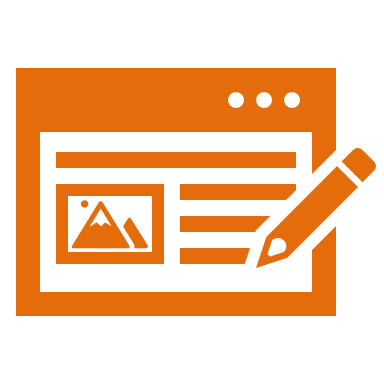 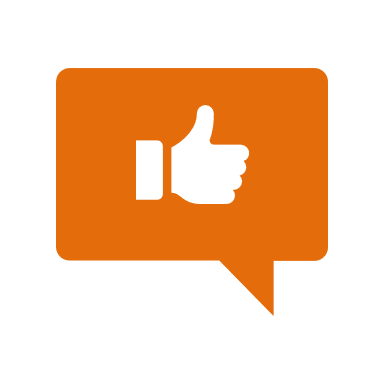 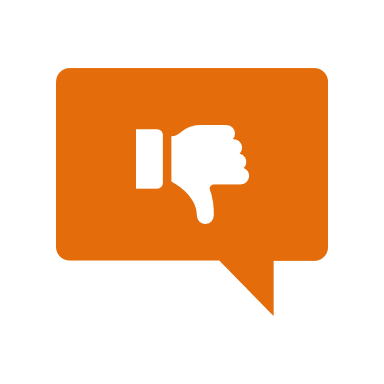 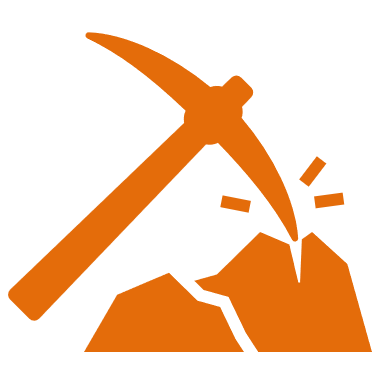 Simulation/Activity
[Speaker Notes: OK everyone, get ready for our next lesson.  Just as a reminder, these are the different components that our lesson may include, and you’ll see these icons in the top left corner of each slide so that you can follow along more easily!]
Models of the Solar System
Intro
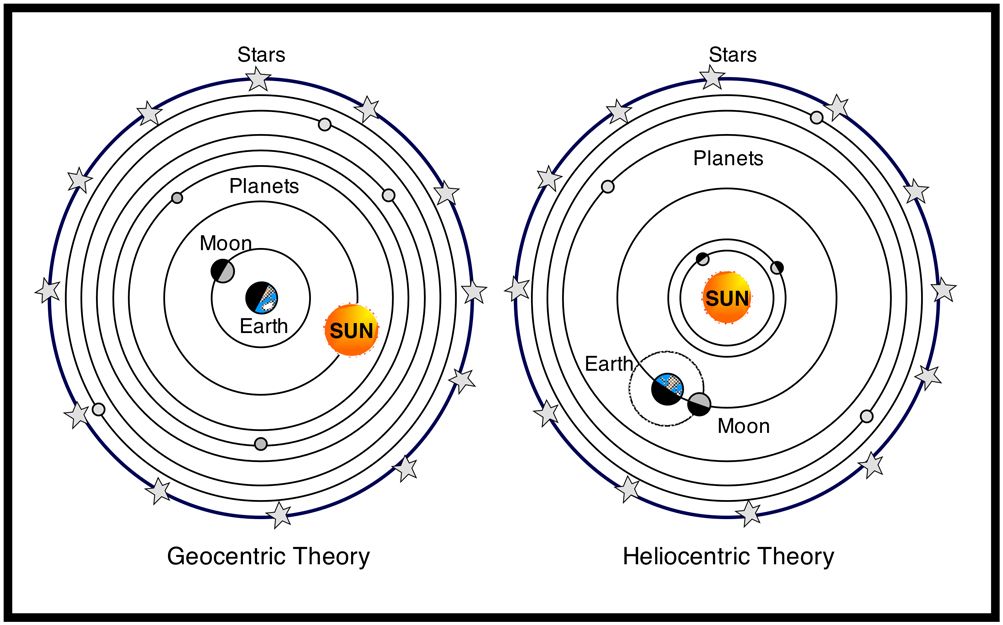 [Speaker Notes: Today we will learn about two models of the solar system.]
Geocentric
Intro
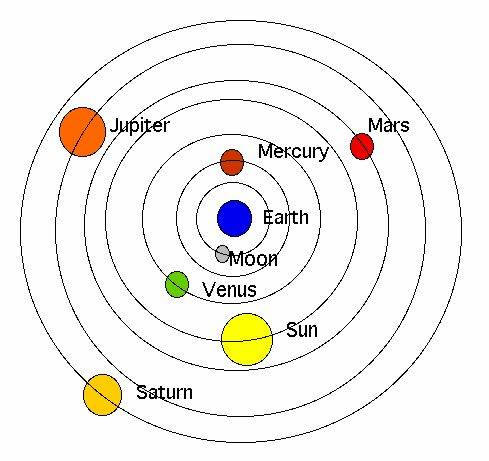 [Speaker Notes: First, we will talk about the geocentric model.]
Heliocentric
Intro
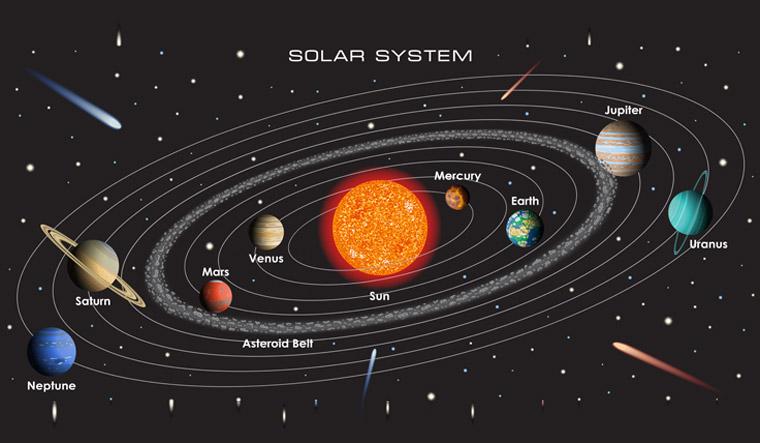 [Speaker Notes: Then heliocentric.]
Big Question: What is the difference between heliocentric and geocentric models of the solar system and why is it important to understand them?
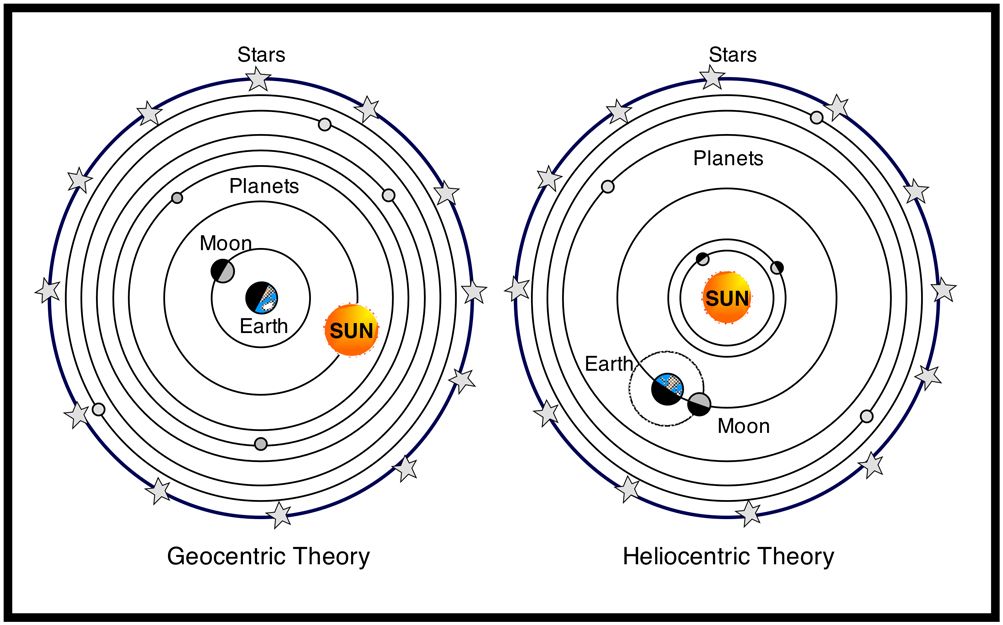 [Speaker Notes: Our “big question” is: What is the difference between heliocentric and geocentric models of the solar system and why is it important to understand them? [Pause and illicit predictions from students.]

I love all these thoughtful scientific hypotheses! Be sure to keep this question and your predictions in mind as we move through these next few lessons, and we’ll continue to revisit it.]
Demonstration
Geocentric vs. Heliocentric Model of the Universe
[Speaker Notes: Play this video in class for students to watch before the lesson.]
Aristotle and Ptolemy proposed and supported the Geocentric model of the solar system where the ______ is at the center of the solar system.
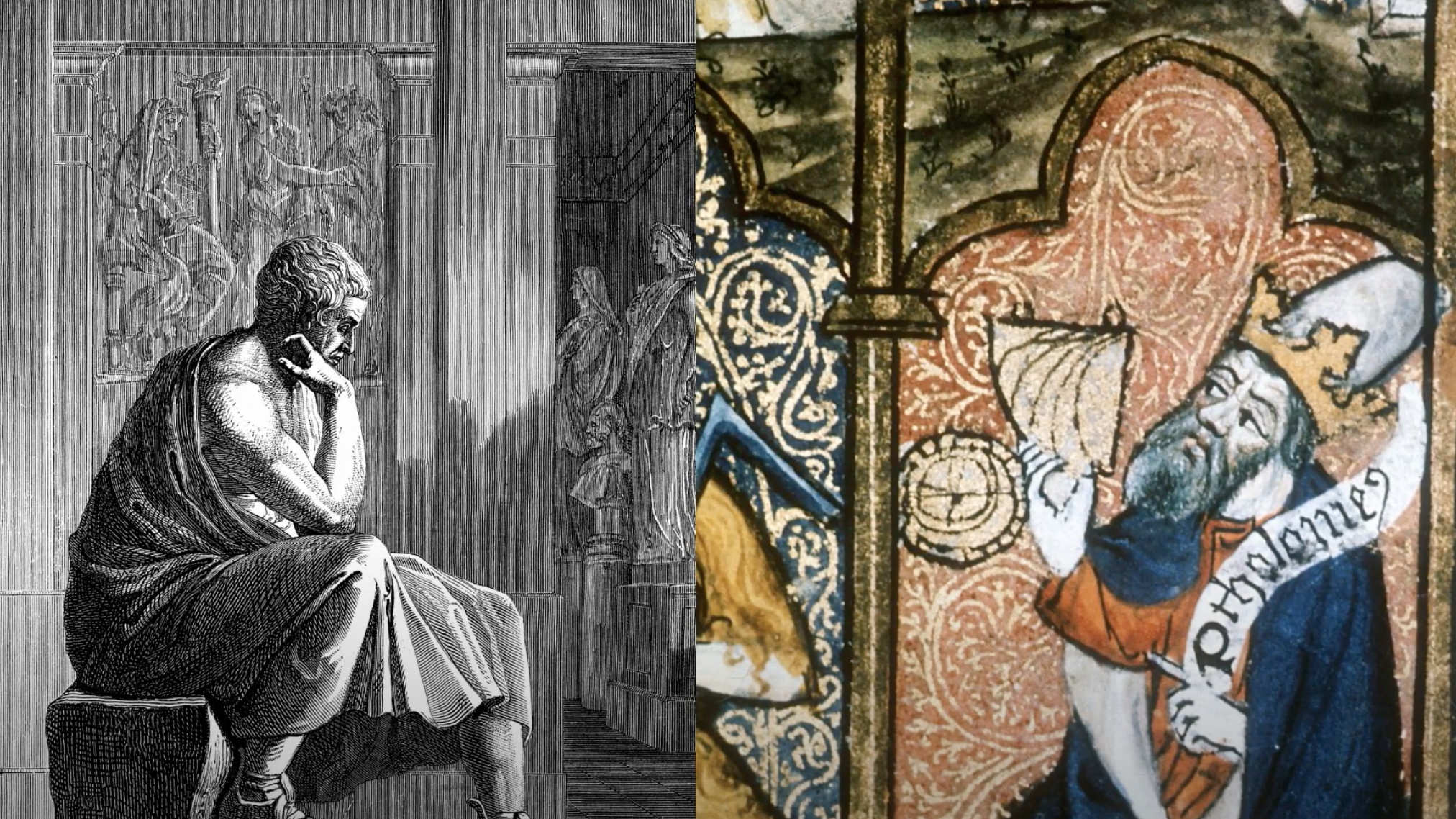 [Speaker Notes: Aristotle and Ptolemy proposed and supported the Geocentric model of the solar system where the ______ is at the center of the solar system.

Feedback: Provide a lot of opportunities to respond throughout demonstration to help ensure that your students are grasping this new content.]
Aristotle and Ptolemy proposed and supported the Geocentric model of the solar system where the Earth is at the center of the solar system.
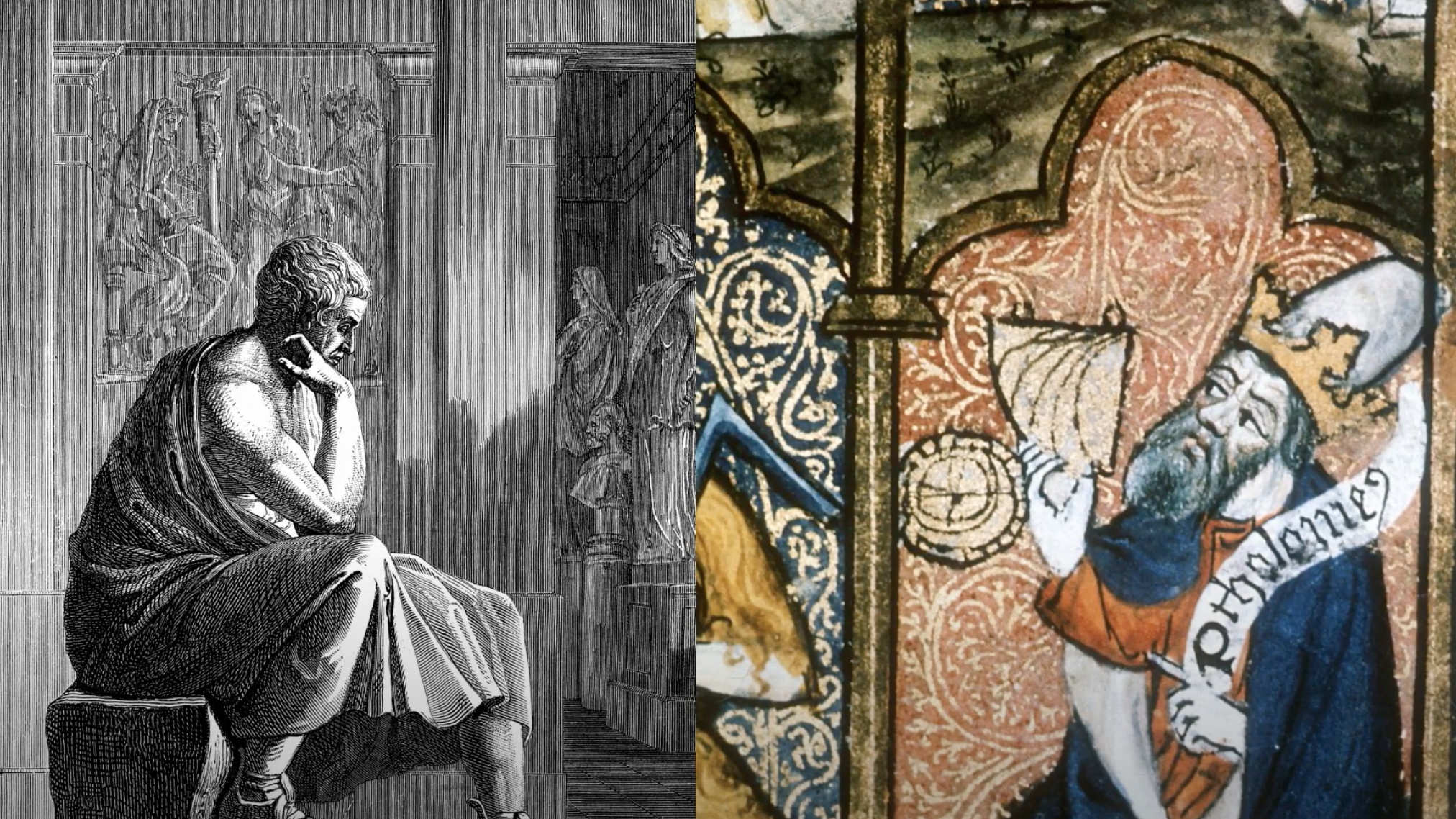 [Speaker Notes: Aristotle and Ptolemy proposed and supported the Geocentric model of the solar system where the Earth is at the center of the solar system.]
Geocentric means ______ ______.
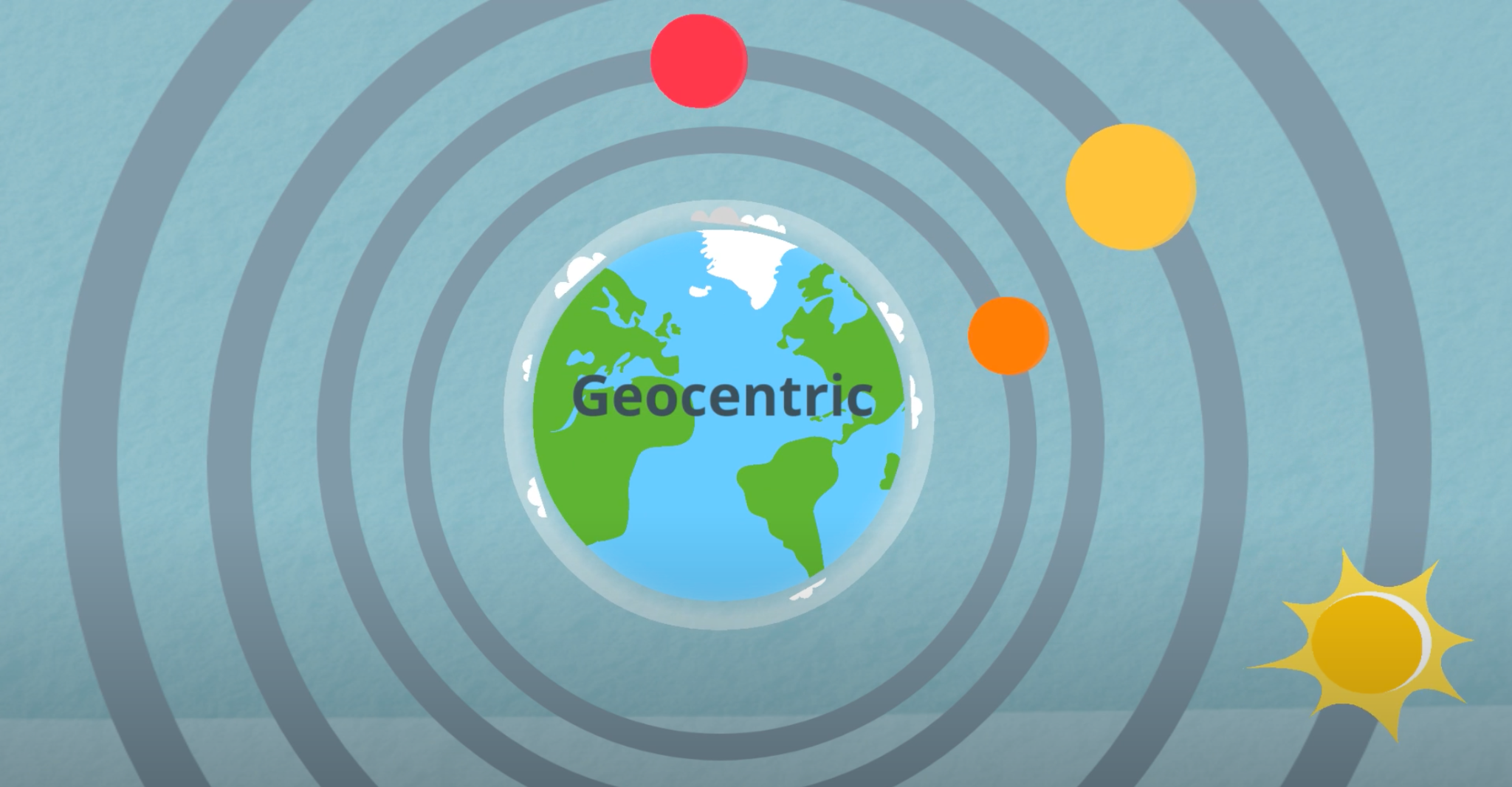 [Speaker Notes: Geocentric means ______ ______.]
Geocentric means Earth centered.
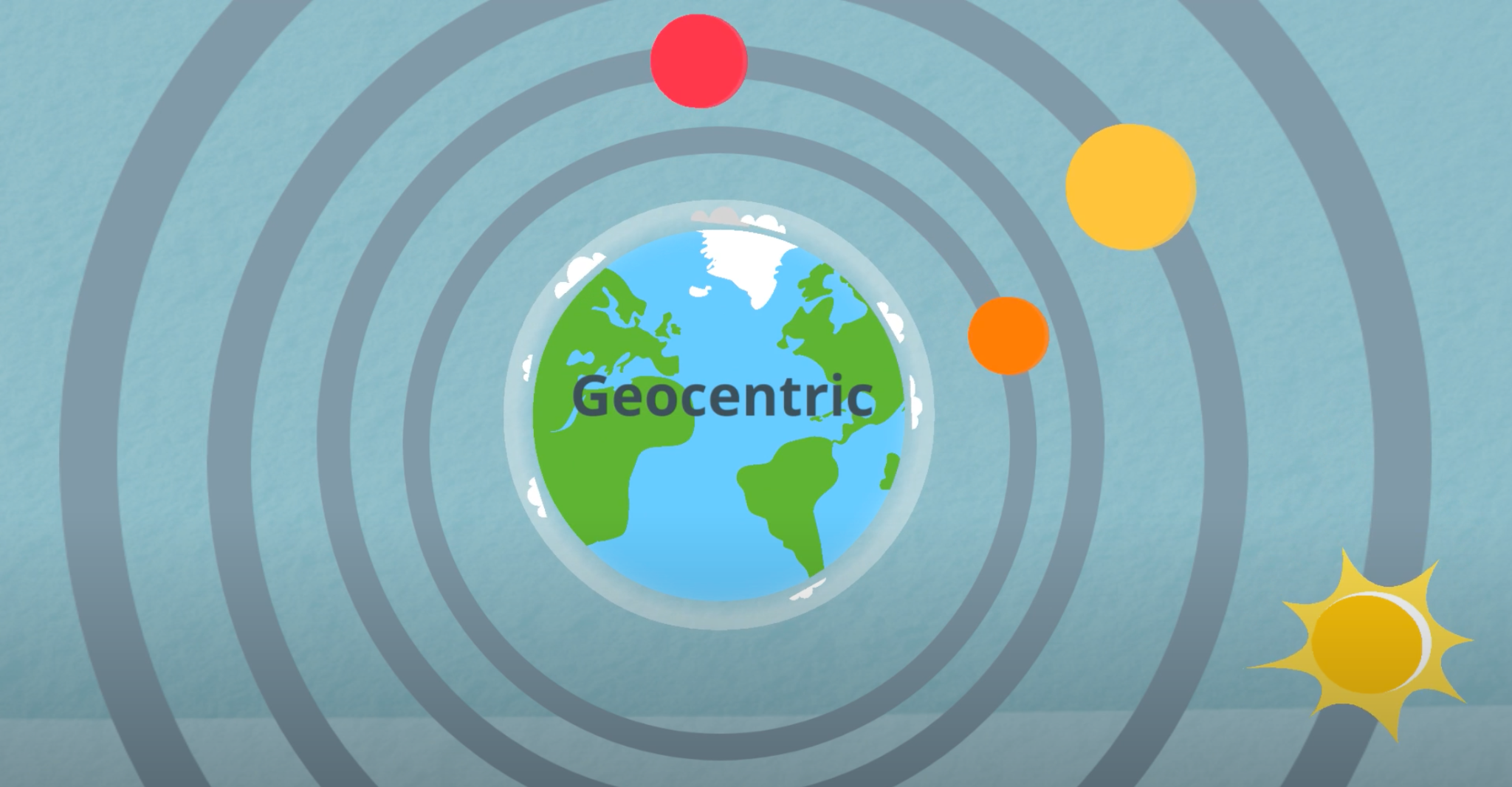 [Speaker Notes: Geocentric means Earth centered.]
In 1543, ______ proposed the Heliocentric model of the solar system.
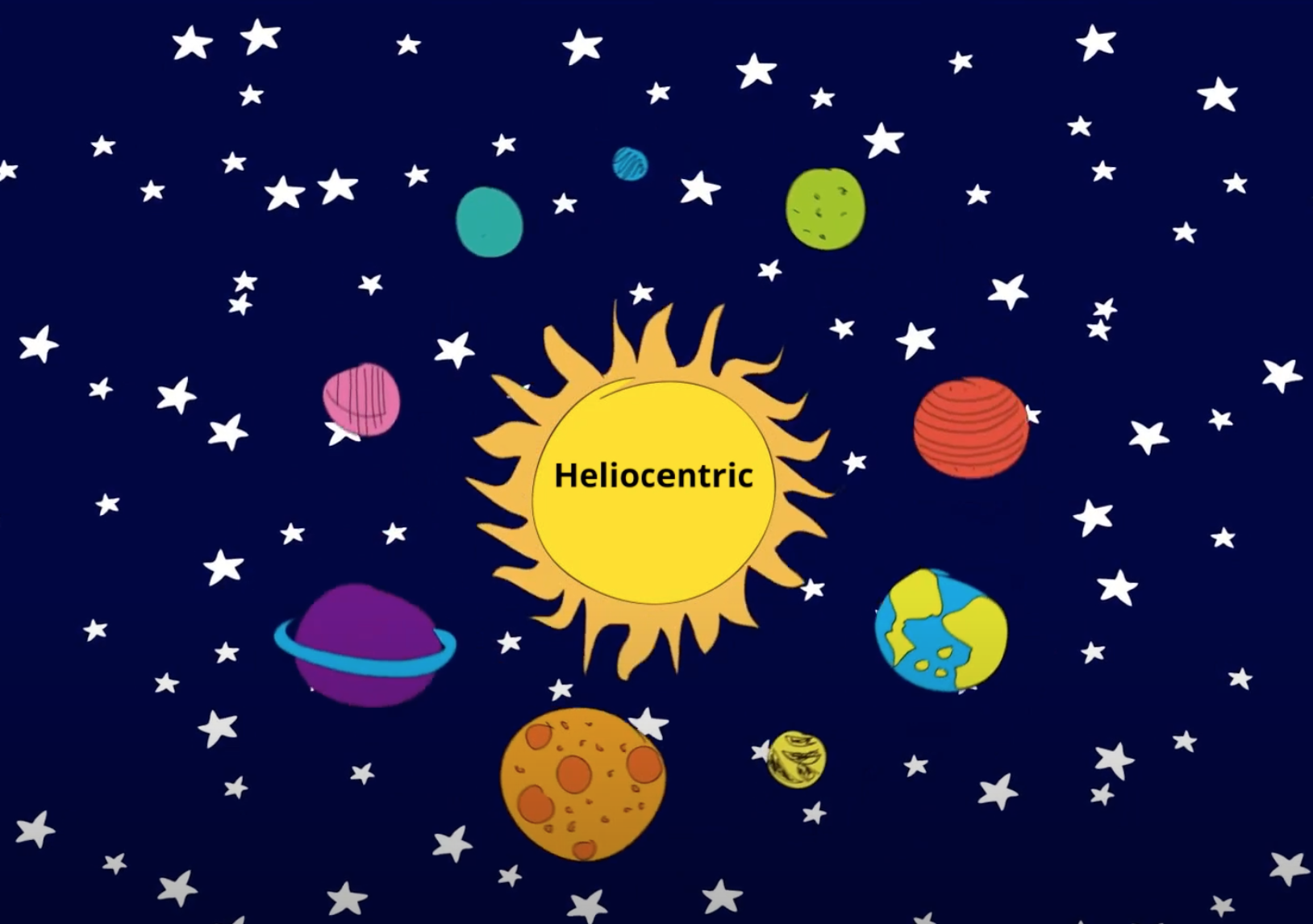 [Speaker Notes: In 1543, ______ proposed the Heliocentric model of the solar system.]
In 1543, Copernicus proposed the Heliocentric model of the solar system.
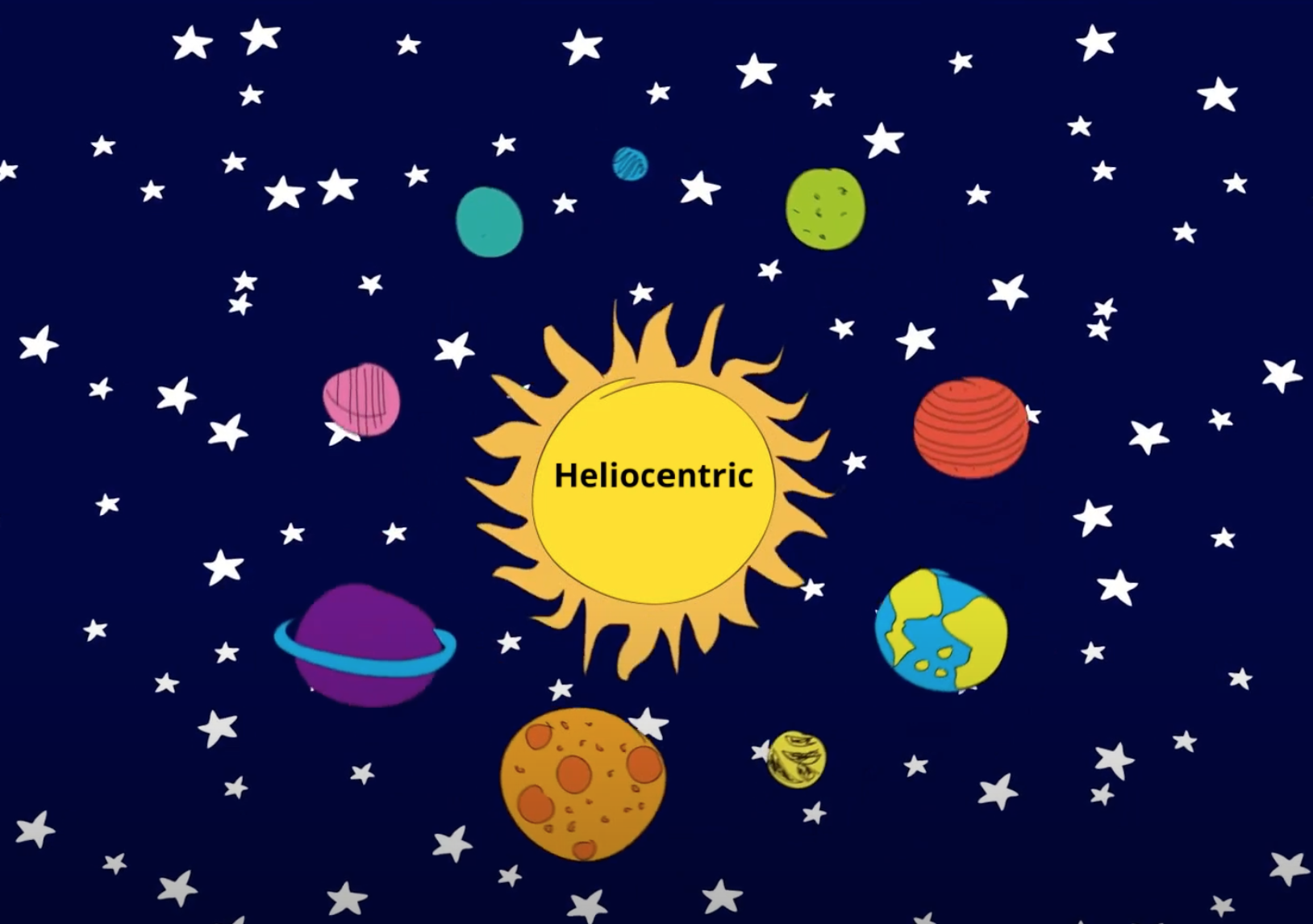 [Speaker Notes: In 1543, Copernicus proposed the Heliocentric model of the solar system]
The Heliocentric model of the universe states that the ______ is at the center of the solar system.
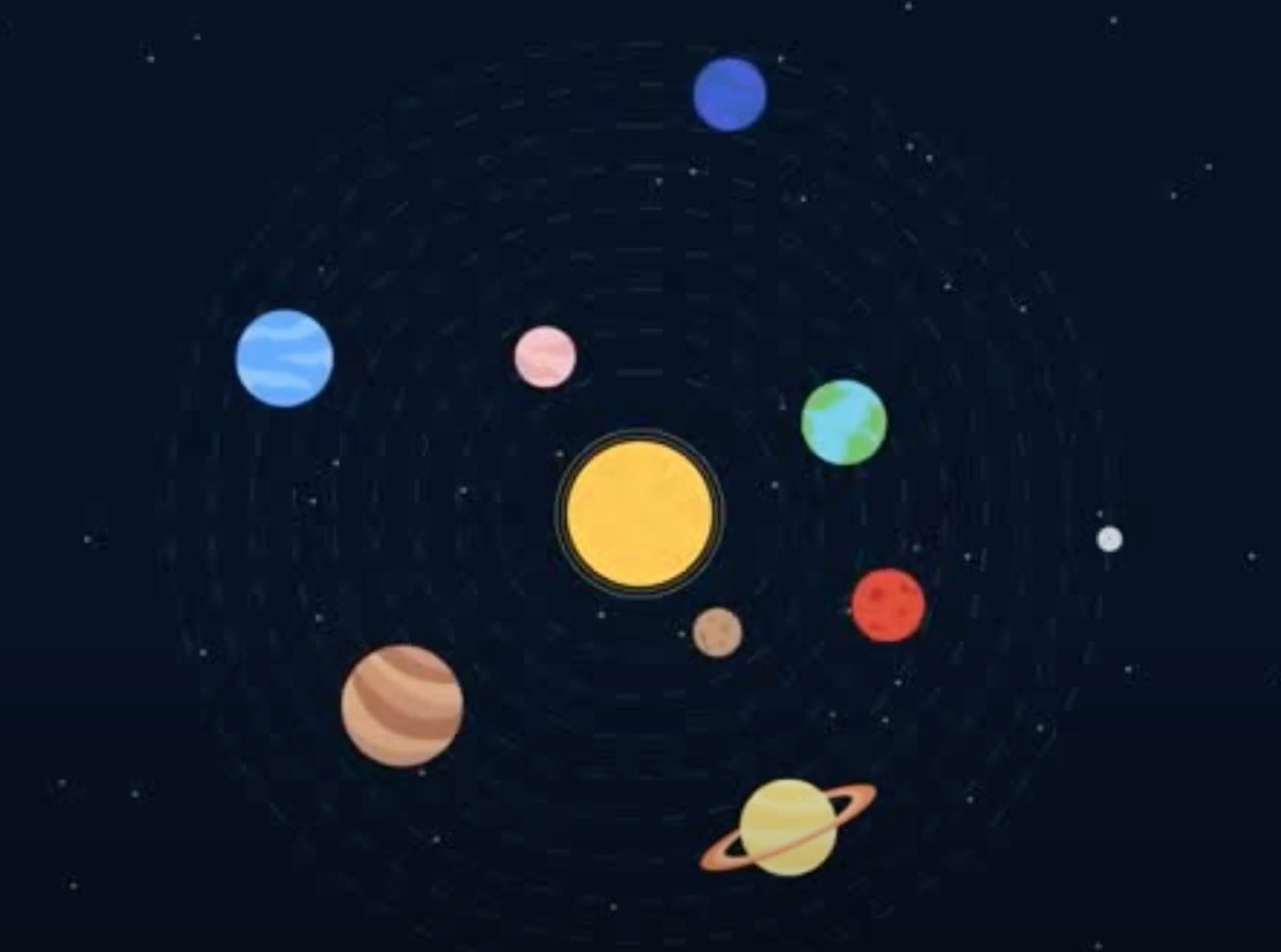 [Speaker Notes: The Heliocentric model of the universe states that the ______ is at the center of the solar system.]
The Heliocentric model of the universe states that the sun is at the center of the solar system.
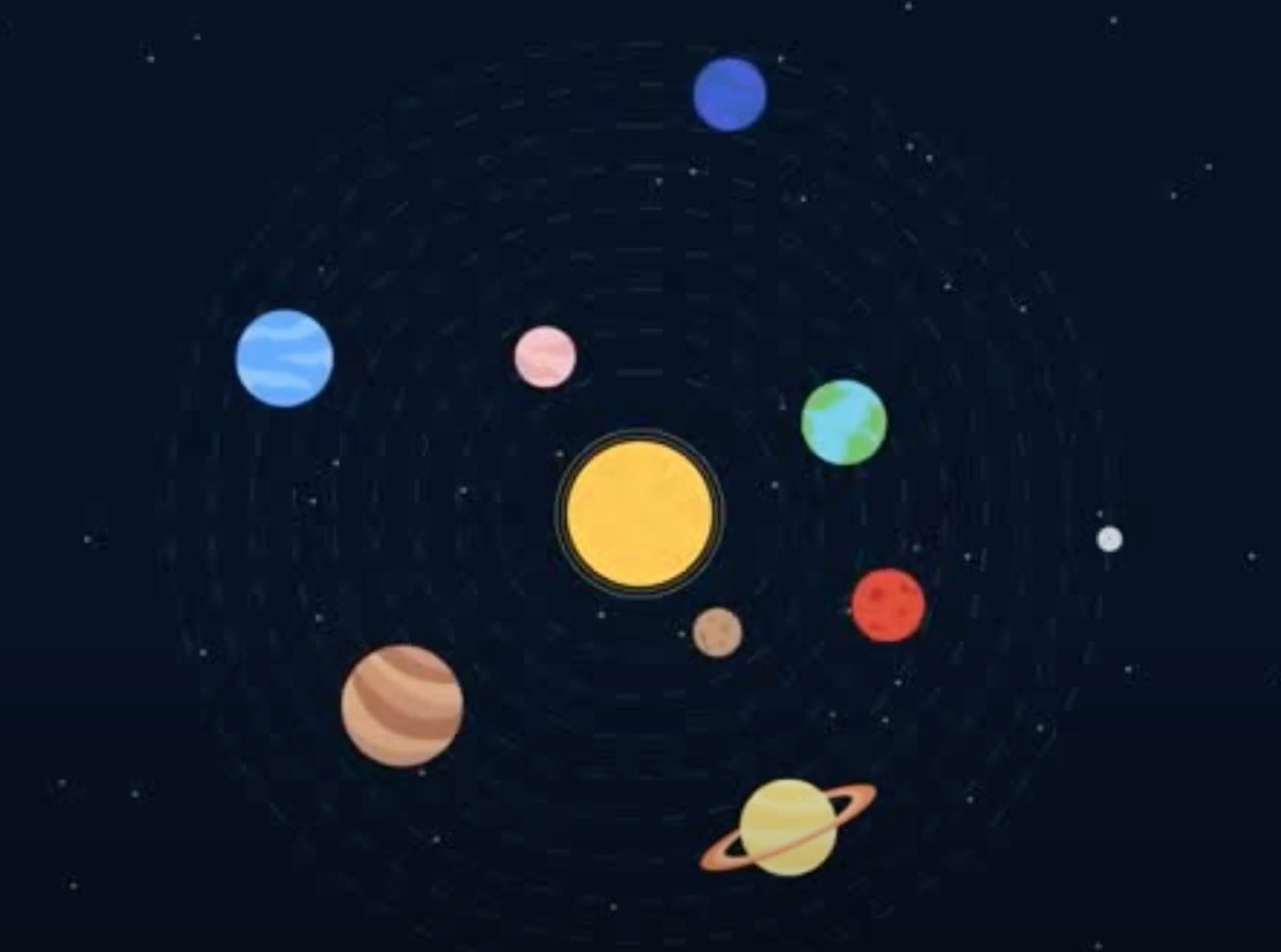 [Speaker Notes: The Heliocentric model of the universe states that the sun is at the center of the solar system.]
[Speaker Notes: Before we move on to our new vocabulary term, let’s review some other words & concepts that you already learned and make sure you are firm in your understanding.

Feedback: Reviewing key background knowledge helps lay the context and sets the students up to make sense of the new content you are introducing, it also reinforces previously learned material.]
The Solar System: the sun with all the planets and other bodies that revolve around it
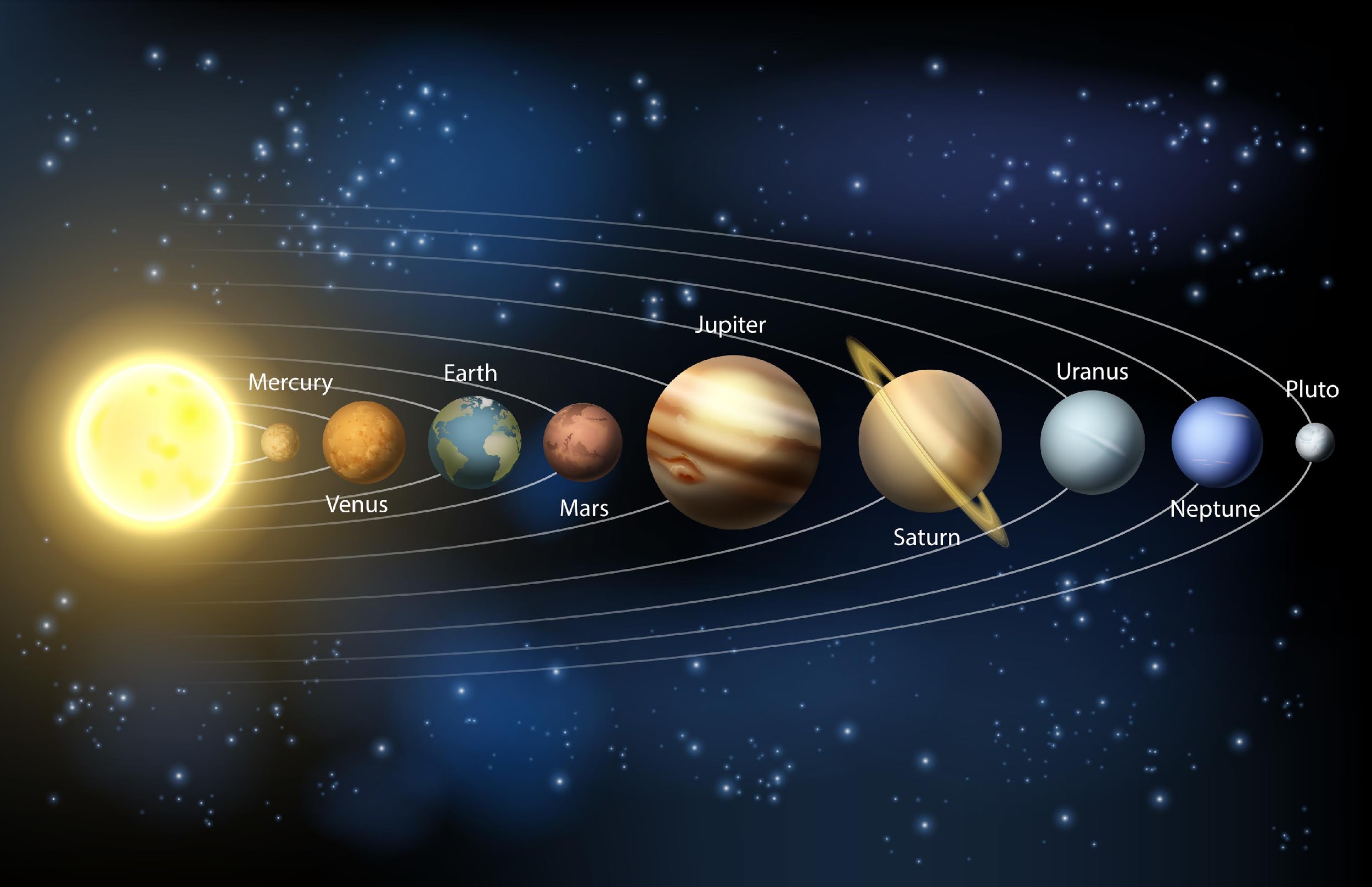 [Speaker Notes: The solar system is the sun with all the planets and other bodies that revolve around it.]
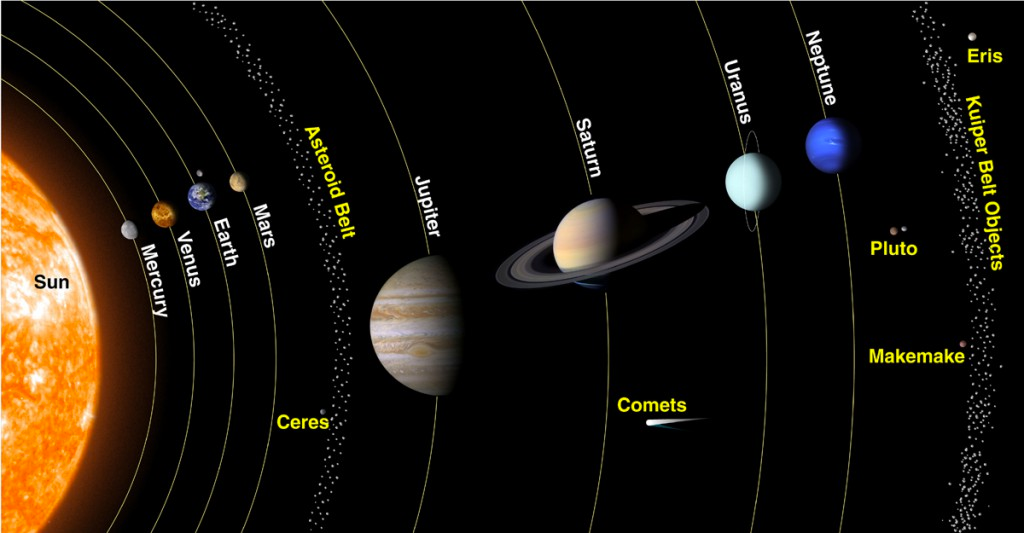 [Speaker Notes: The solar system consists of the sun, moon, Earth, other planets, and their moons, meteors, asteroids, and comets.]
Planet: a body or object in space that revolves around a star and has a spherical shape
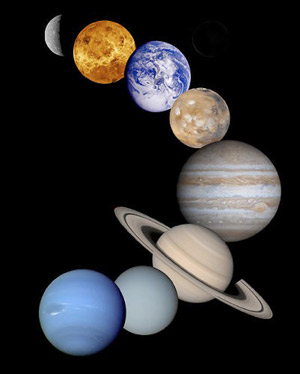 [Speaker Notes: A planet is a body or object in space that revolves around a star and has a spherical shape.]
Moon: an object that revolves around a planet and reflects light from the sun
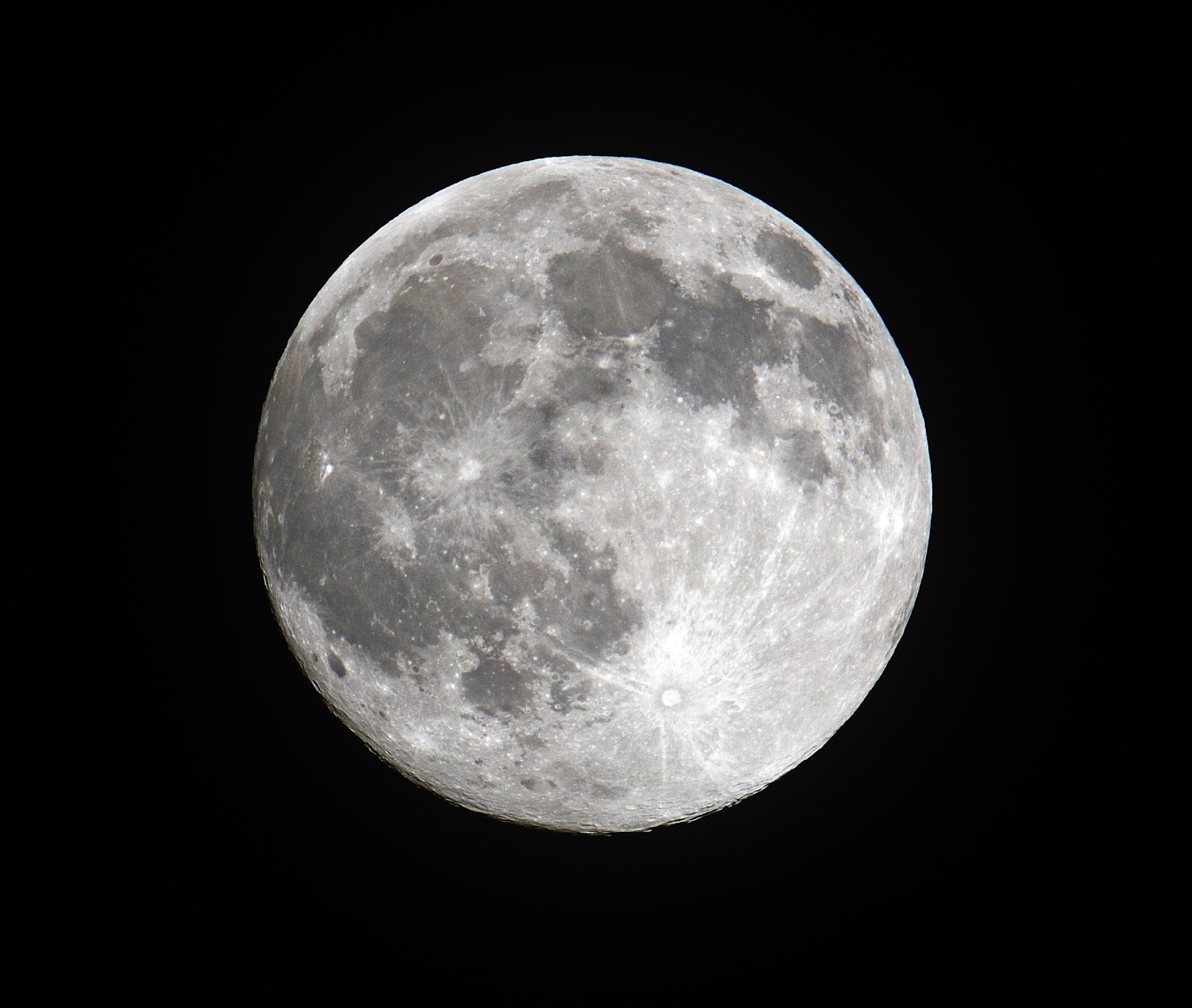 [Speaker Notes: A moon is an object that revolves around a planet and reflects light from the sun.]
[Speaker Notes: Now let’s pause for a moment to check your understanding.

Feedback: Monitoring understanding during review is an important step before moving on to new material.]
What is a solar system?
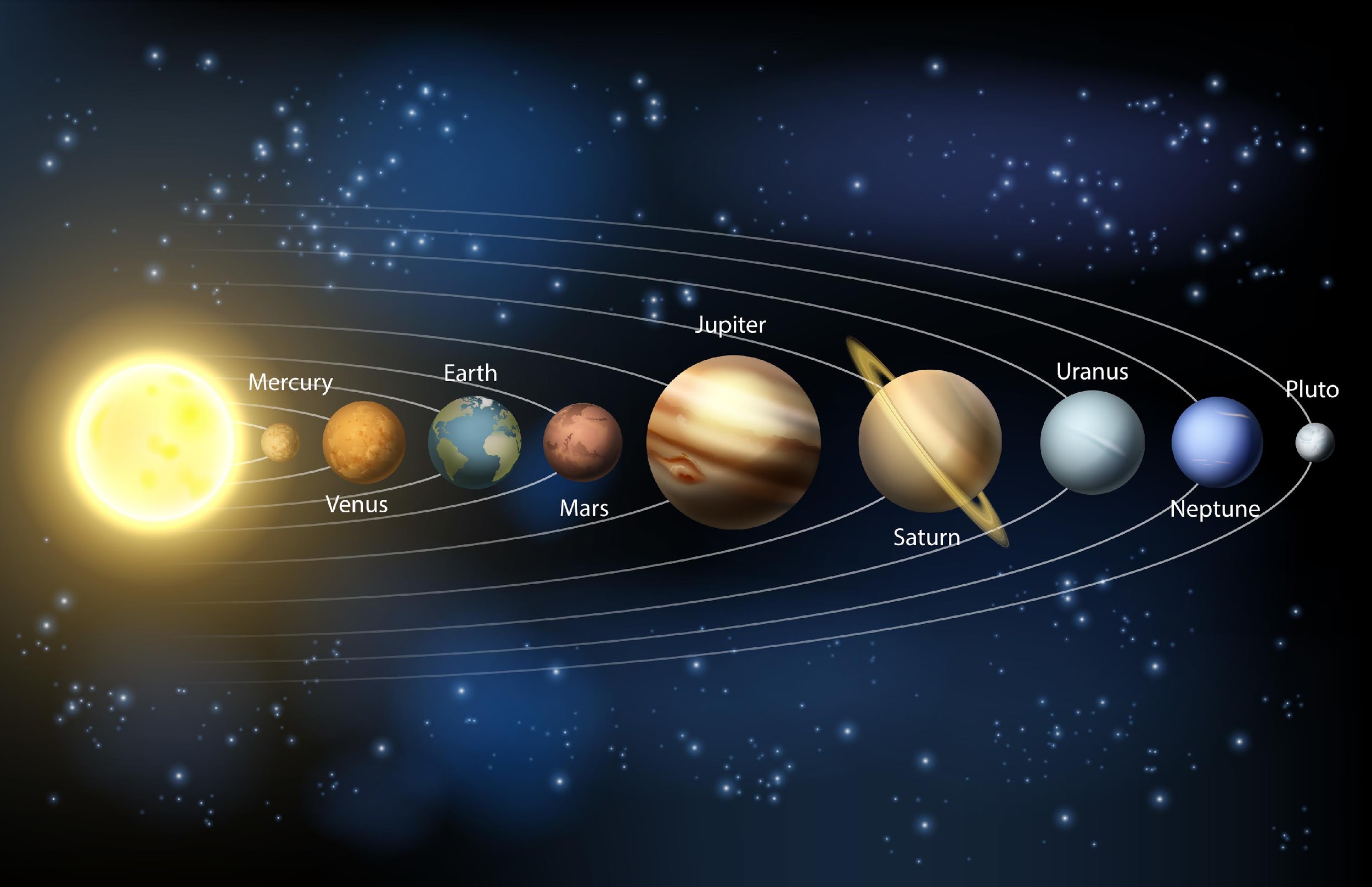 [Speaker Notes: What is a solar system?

[The solar system is the sun with all the planets and other bodies that revolve around it.]]
What is a planet?
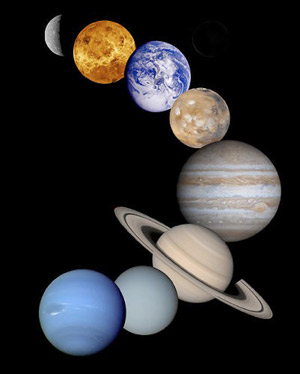 [Speaker Notes: What is a planet?

[A planet is a body or object in space that revolves around a star and has a spherical shape.]]
What is a moon?
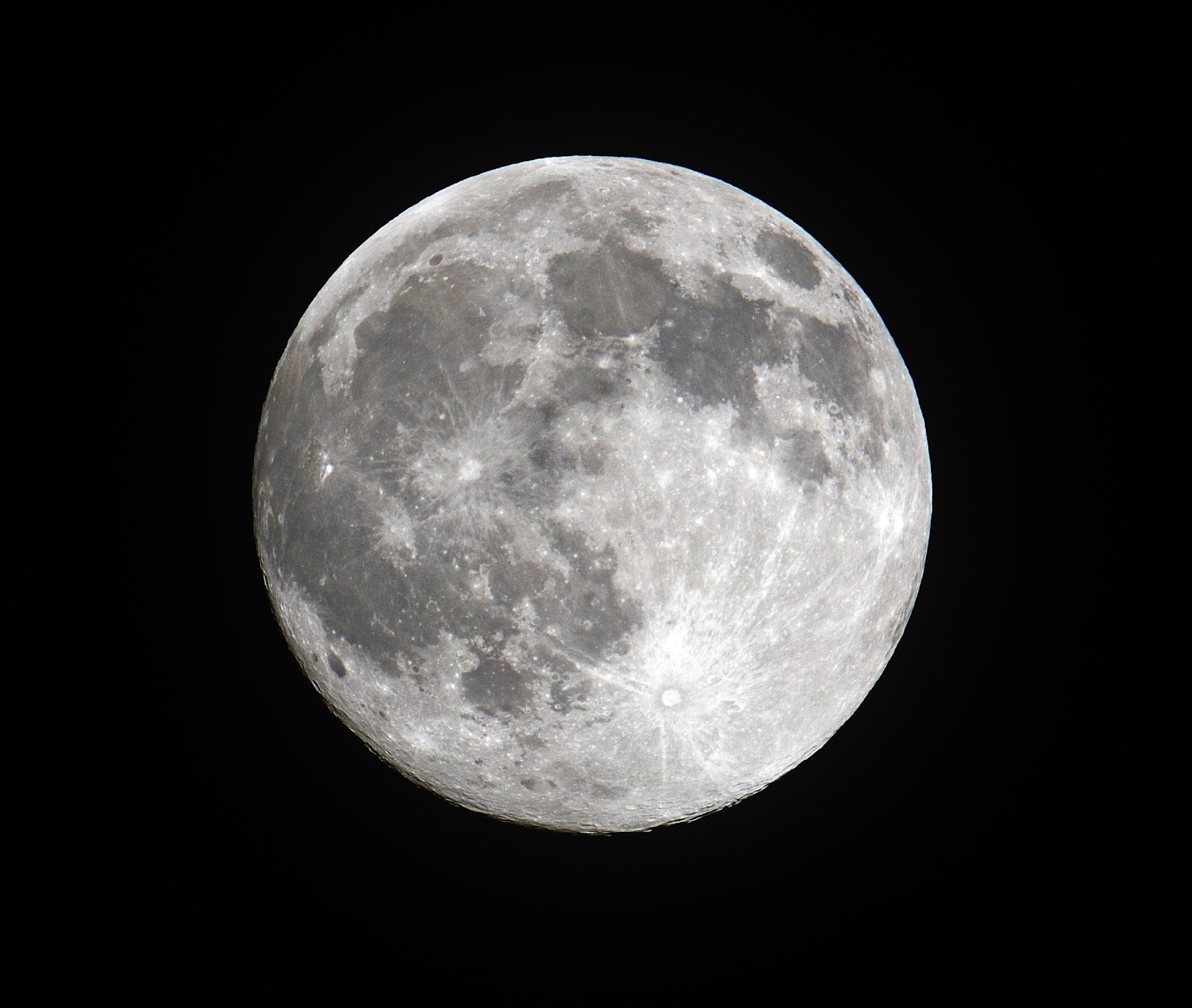 [Speaker Notes: What is a moon? 

[A moon is an object that revolves around a planet and reflects light from the sun.]]
Geocentric Model
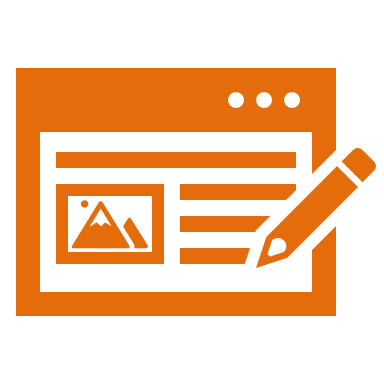 [Speaker Notes: Now that we’ve reviewed, let’s define our new term, the geocentric model.]
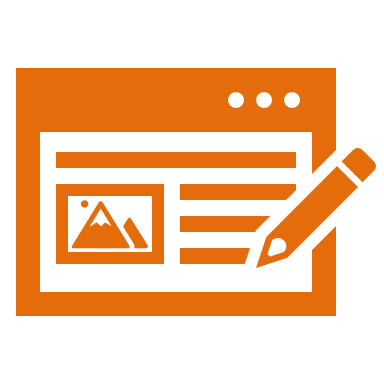 Geocentric Model: model of the universe in which the earth is at the center and the sun, moon, stars, and planets orbit around the earth
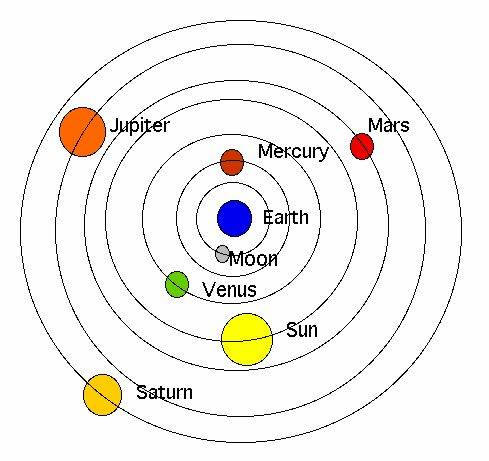 [Speaker Notes: The Geocentric model of the universe in which the earth is at the center and the sun, moon, stars, and planets orbit around the earth.

Feedback: Longer more formal definitions are tricky, I loved to hear the clear language you used when providing the new definition.]
[Speaker Notes: Now let’s pause for a moment to check your understanding.]
What does the geocentric model state?
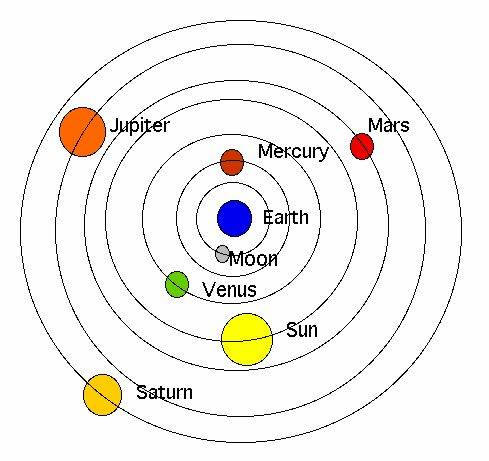 [Speaker Notes: What does the geocentric model state?

[The Geocentric model of the universe in which the earth is at the center and the sun, moon, stars, and planets orbit around the earth.]]
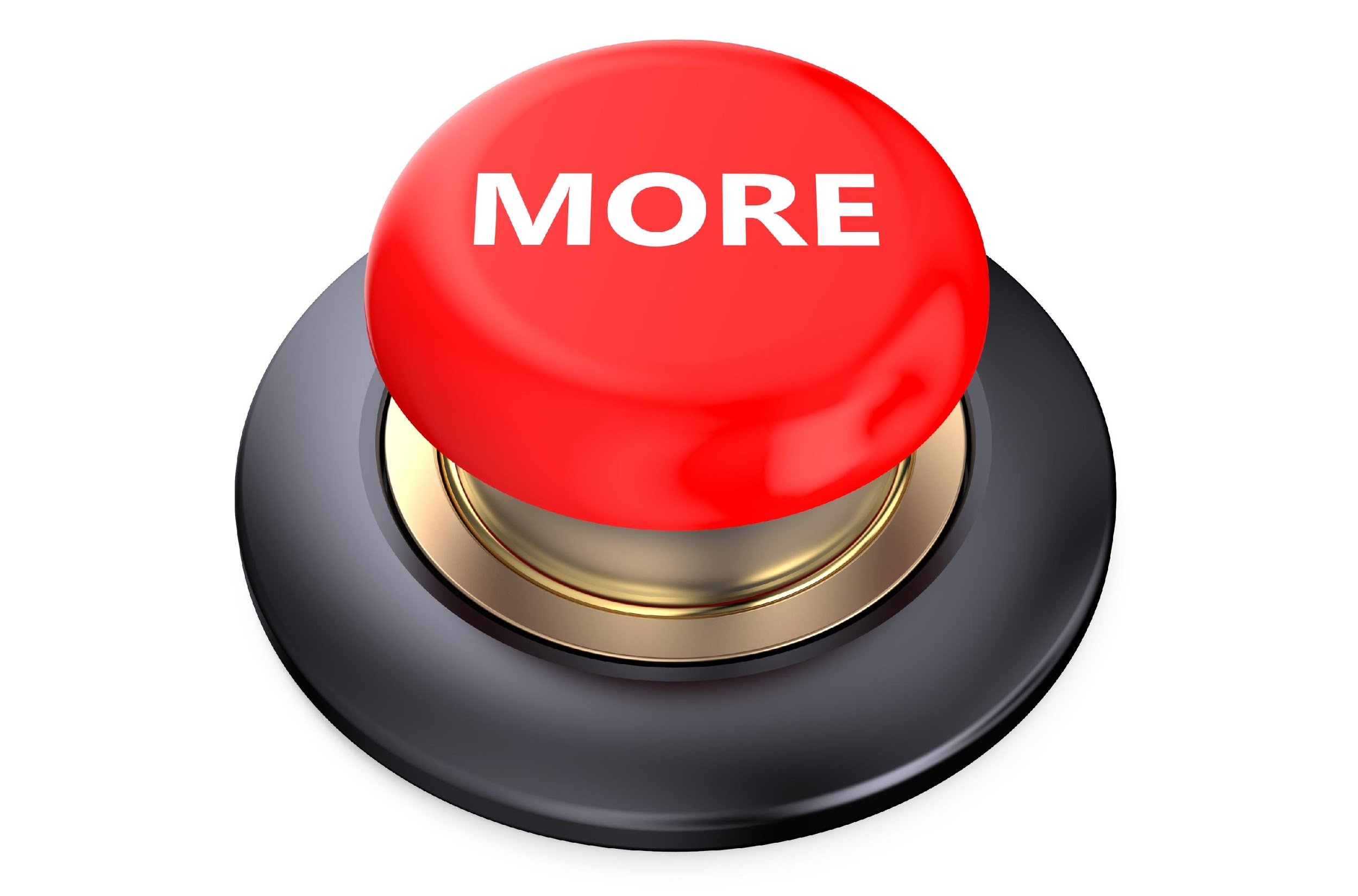 [Speaker Notes: That is the basic definition, but there is a bit more you need to know.]
Two observations
1. The stars, planets, and sun seemed to orbit based on earth’s night and day
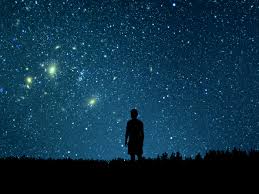 [Speaker Notes: The geocentric theory was based on two observations.

The stars and sun seemed to orbit based on earth’s night and day (sun rises in the morning and sets at night and the stars and planets appear).]
Two observations
2. As you stand on the earth it feels stable and unmoving, everything must be moving around it
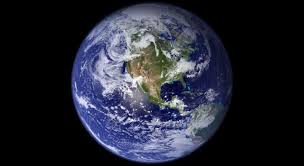 [Speaker Notes: 2. As you stand on the earth it feels stable and unmoving, everything must be moving around it]
Ptolemy

Mathematician 
Astrologer  
Geographer
Astronomer
Born 100 AD in Egypt


Most advanced model of the Geocentric system
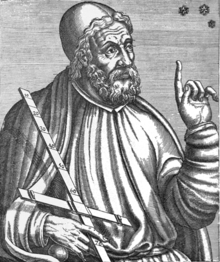 [Speaker Notes: Ptolemy was a mathematician, astronomer, astrologer, and geographer who was a big believer and designer of the geocentric model.]
New model in the 16th century
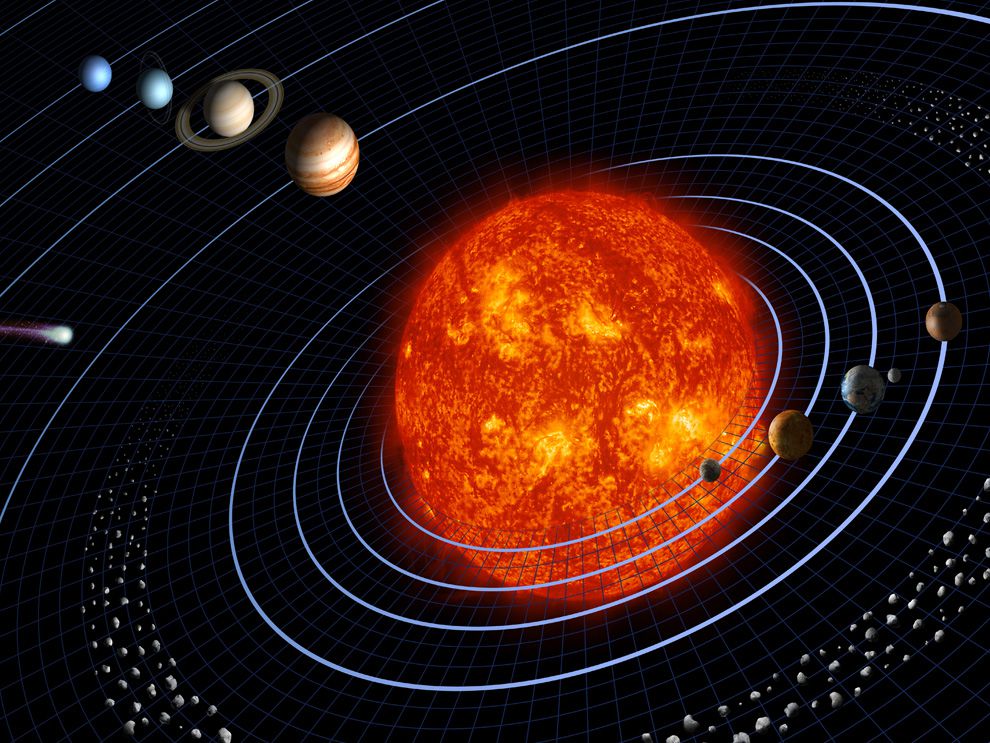 [Speaker Notes: In the 16th century a new model of the universe began to appear and the Geocentric model became outdated and was shown to be incorrect. We will talk more about this later.]
[Speaker Notes: Let’s check-in for understanding.]
What is at the center of the Geocentric Model?
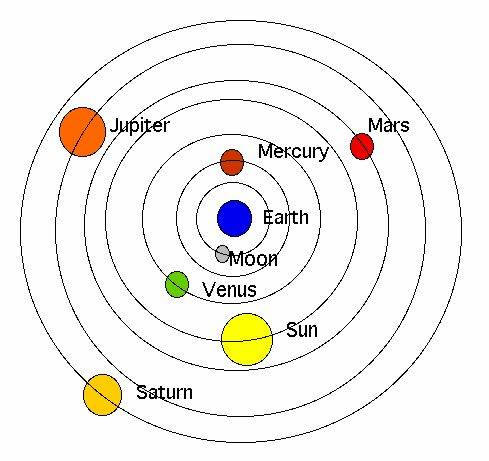 [Speaker Notes: What is at the center of the Geocentric Model?

[The Geocentric model of the universe in which the earth is at the center and the sun, moon, stars, and planets orbit around the earth.]]
All of these are observations that supported geocentric theory except:

The stars, planets, and sun seemed to orbit based on earth’s night and day.
The sun was larger than earth, so it took longer to orbit earth than the planets.
As you stand on the earth it feels stable and unmoving, everything must be moving around it.
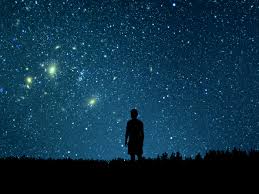 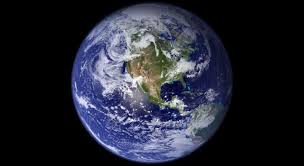 [Speaker Notes: All of these are observations that supported geocentric theory except:]
All of these are observations that supported geocentric theory except:

The stars, planets, and sun seemed to orbit based on earth’s night and day.
The sun was larger than earth, so it took longer to orbit earth than the planets.
As you stand on the earth it feels stable and unmoving, everything must be moving around it.
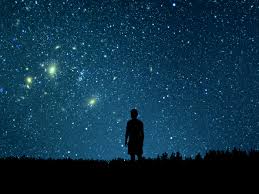 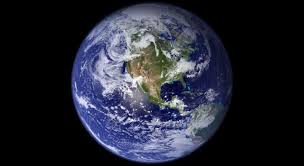 [Speaker Notes: All of these are observations that supported geocentric theory except:

[2. The sun was larger than earth, so it took longer to orbit earth than the planets.]]
Who was the famous mathematician, geographer, astronomer, and astrologer who helped discover geocentric theory?
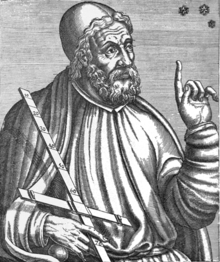 [Speaker Notes: Who was the famous mathematician, geographer, astronomer, and astrologer who helped discover geocentric theory?

[Ptolemy was a mathematician, astronomer, astrologer, and geographer who was a big believer and designer of the geocentric model.]]
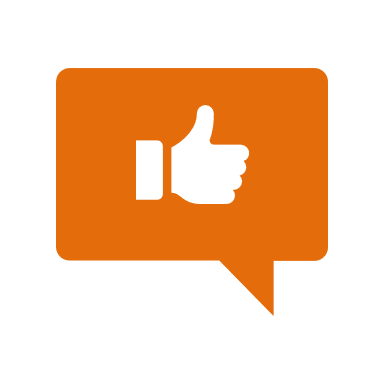 [Speaker Notes: Now, let’s talk about examples of the geocentric model. 

Feedback: When introducing examples, use clear and easy to understand language.]
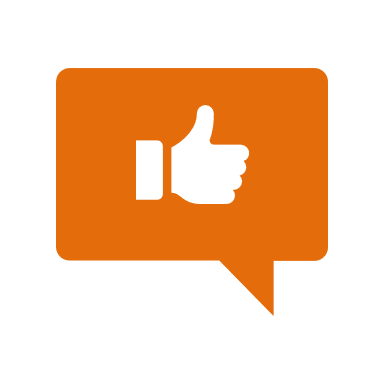 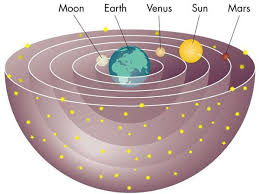 [Speaker Notes: This is an example of an image of a geocentric model.]
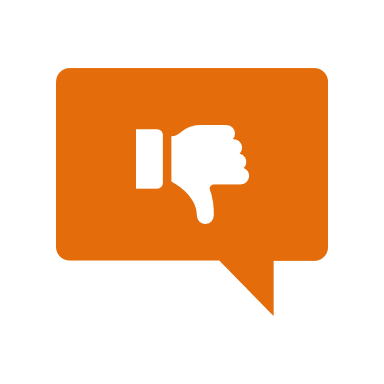 [Speaker Notes: Now, let’s talk about non-examples of the geocentric model. 

Feedback: One important component of using non-examples is by clearly distinguishing similarities and explaining why it is a non-example.]
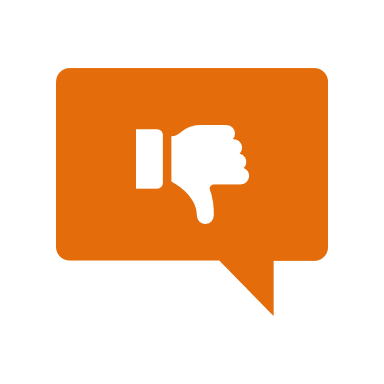 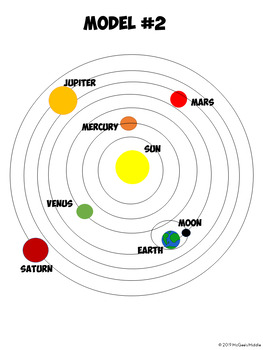 [Speaker Notes: This is a non-example of a geocentric model - the earth is not at the center.]
[Speaker Notes: Let’s check-in for understanding.]
Which of these is an example of a geocentric model?
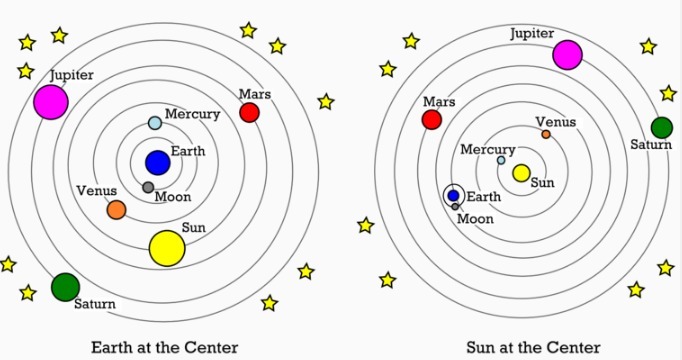 [Speaker Notes: Which of these is an example of a geocentric model?]
Which of these is an example of a geocentric model?
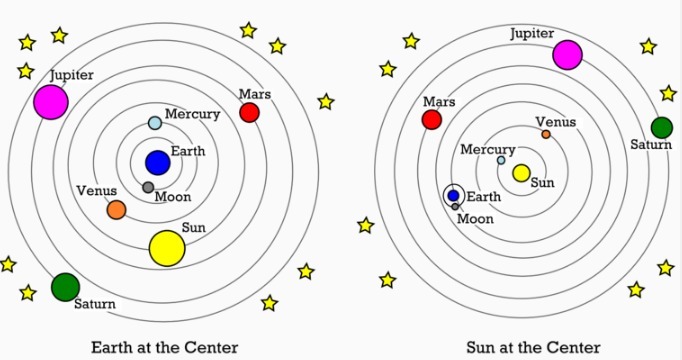 [Speaker Notes: Which of these is an example of a geocentric model?

[This one is geocentric because earth is at the center and the planets and the sun, moon, stars, and planets orbit around the earth.]]
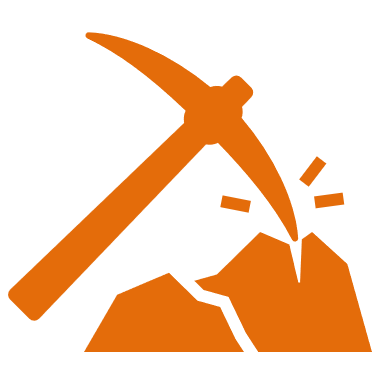 [Speaker Notes: Now, let’s break down the term, geocentric model.

Feedback: It is important to break down the vocabulary term into word parts and define each part, this is essential in building student understanding of the word parts.]
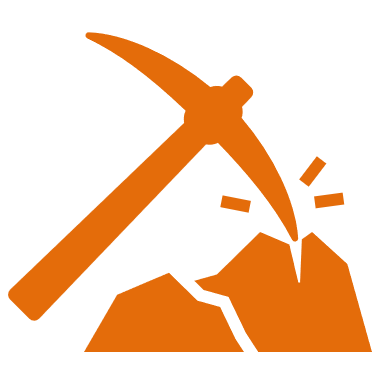 Geocentric
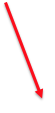 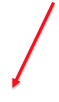 Geo
centric
[Speaker Notes: The word geocentric can be broken down into two parts.]
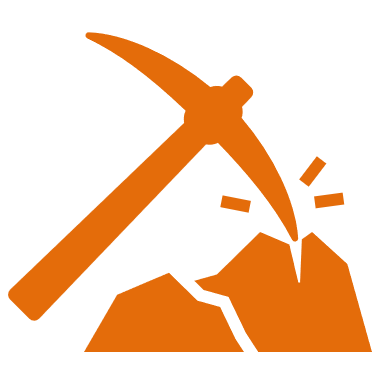 Geocentric
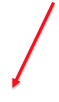 Geo
centric
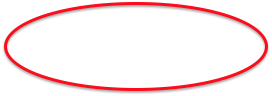 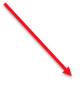 Earth
[Speaker Notes: Geo means “earth”.]
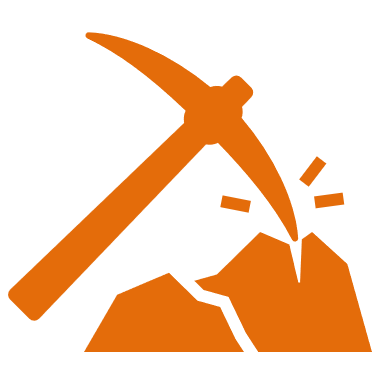 Geocentric
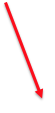 Geo
centric
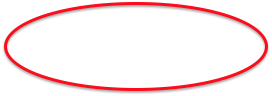 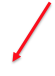 at the center
[Speaker Notes: Centric means “at the center”.]
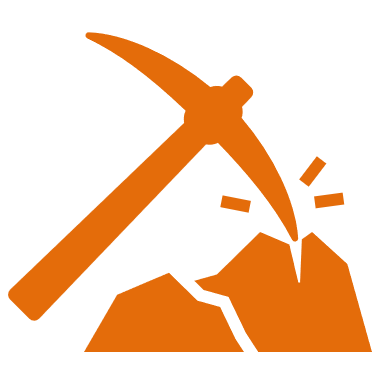 Geo
centric
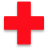 Geocentric
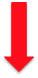 Earth at the center
[Speaker Notes: So, when you put it all together, geocentric means “Earth at the center”.

 Feedback: Reuniting the word parts is a crucial step in helping students understand the whole picture when reviewing morphological word parts.]
[Speaker Notes: Let’s check-in for understanding.]
How can we use the word parts of geocentric to help us remember the definition of the term?
Geocentric
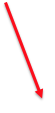 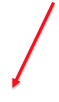 Geo
centric
[Speaker Notes: How can we use the word parts of geocentric to help us remember the definition of the term?

[The word geocentric can be broken down into two parts. 

Geo means “earth”.

Centric means “at the center”.

So, when you put it all together, geocentric means “Earth at the center”.]

Feedback: It is important to create opportunities during this portion of the lesson to monitor understanding. This is a key strategy to ensure everyone is on track with morphological word parts and putting it all together.]
What is the geocentric model?
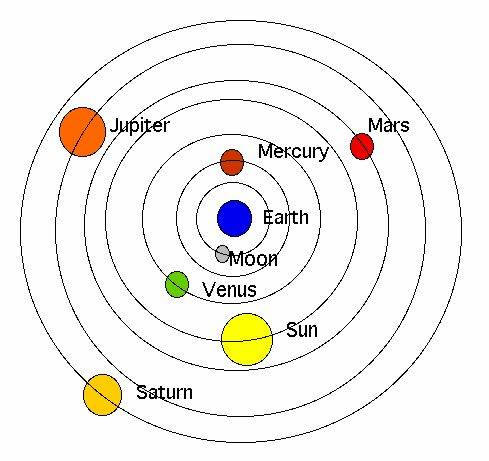 [Speaker Notes: What is the Geocentric Model?

[The Geocentric model of the universe in which the earth is at the center and the sun, moon, stars, and planets orbited around the earth.]]
What are the two observations that “support” geocentric theory?
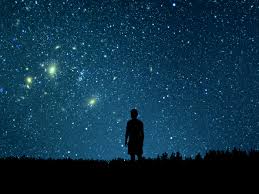 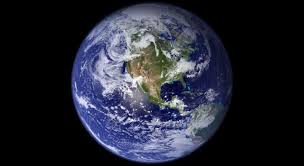 [Speaker Notes: What are the two observations that “support” geocentric theory?

[1. The stars and sun seemed to orbit based on earth’s night and day (sun rises in the morning and sets at night and the stars and planets appear).

2. As you stand on the earth it feels stable and unmoving, everything must be moving around it.]]
Who was the famous mathematician, geographer, astronomer, and astrologer who helped discover geocentric theory?
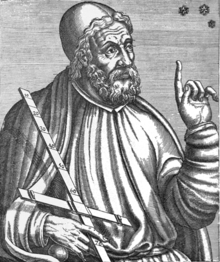 [Speaker Notes: Who was the famous mathematician, geographer, astronomer, and astrologer who helped discover geocentric theory?

[Ptolemy was a mathematician, astronomer, astrologer, and geographer who was a big believer and designer of the geocentric model.]]
Remember!!!
[Speaker Notes: So remember!

Feedback: Review the key term once more before closing the lesson to lock in students’ understanding.]
Geocentric Model: model of the universe in which the earth is at the center and the sun, moon, stars, and planets orbit around the earth
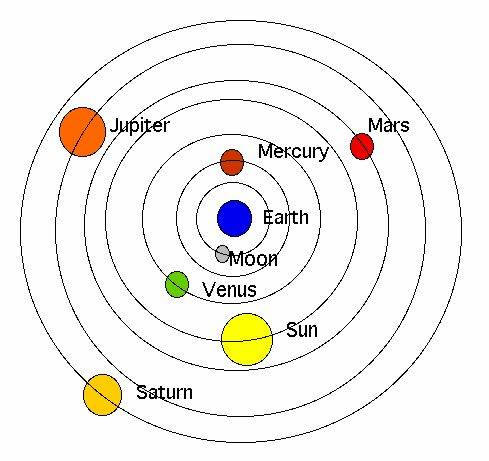 [Speaker Notes: The Geocentric model of the universe in which the earth is at the center and the sun, moon, stars, and planets orbit around the earth.]
Big Question: What is the difference between heliocentric and geocentric models of the solar system and why is it important to understand them?
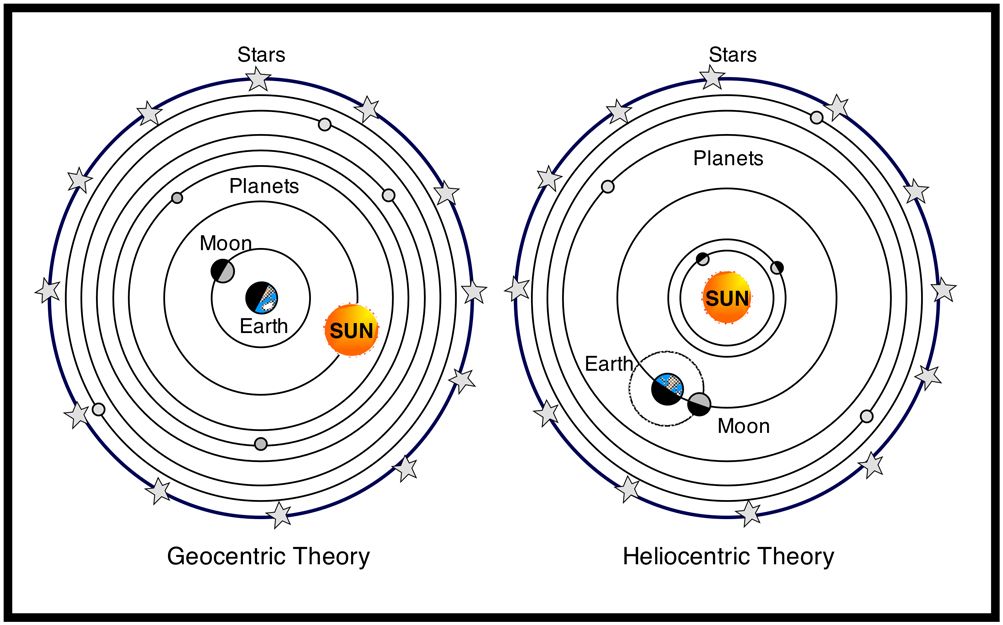 [Speaker Notes: Explicit cue to revisit the big question at the end of the lesson:  Okay everyone.  Now that we’ve learned the term, let’s reflect once more on our big question.  Was there anything that we predicted earlier that was correct or incorrect? Do you have any new hypotheses to share?]
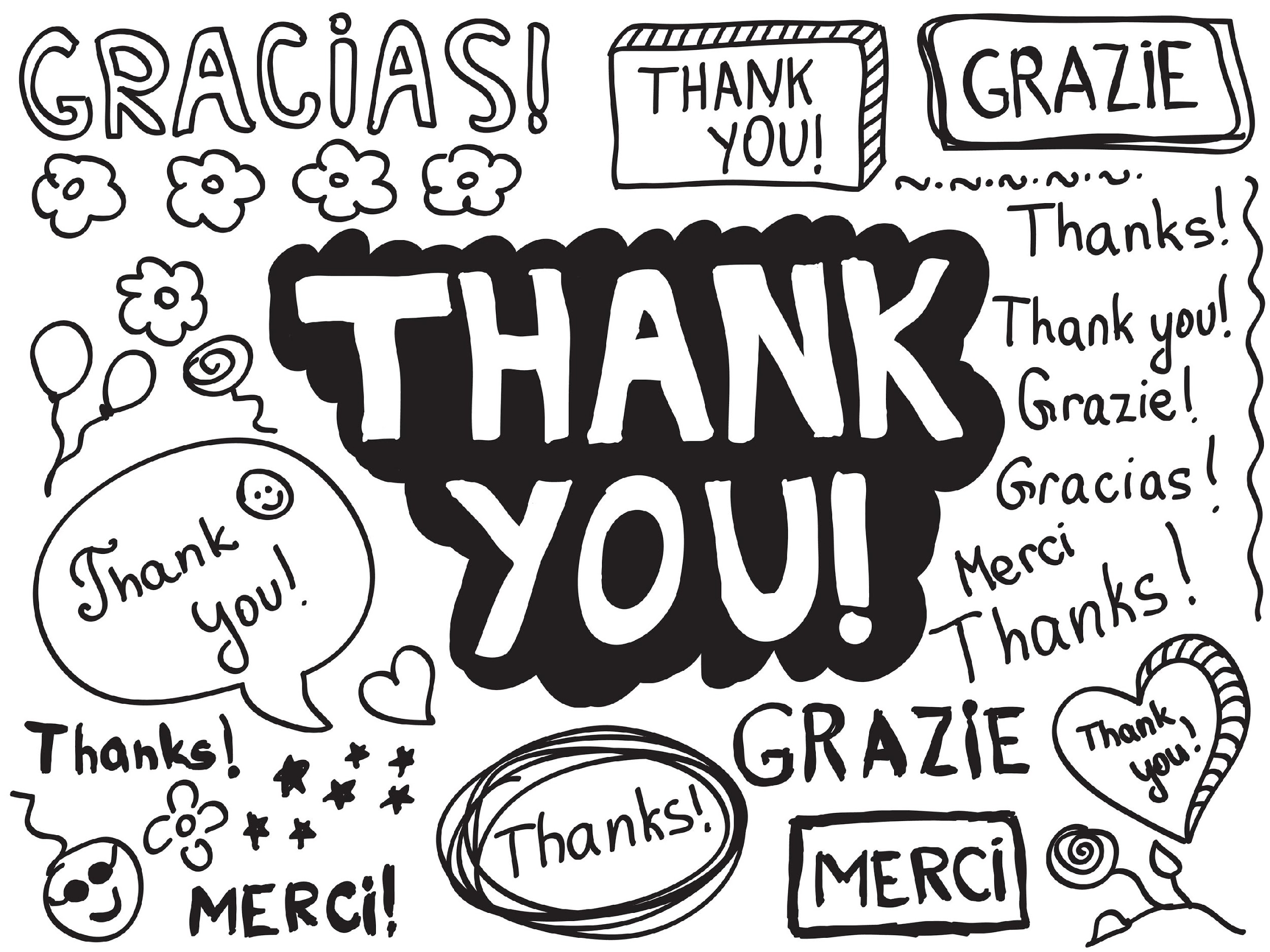 [Speaker Notes: Thanks for watching, and please continue watching CAPs available from this website.]
This Video Was Created With Resources From:
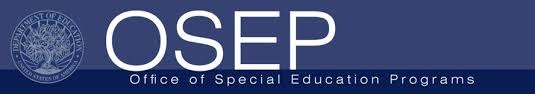 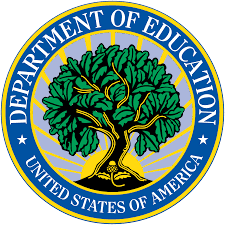 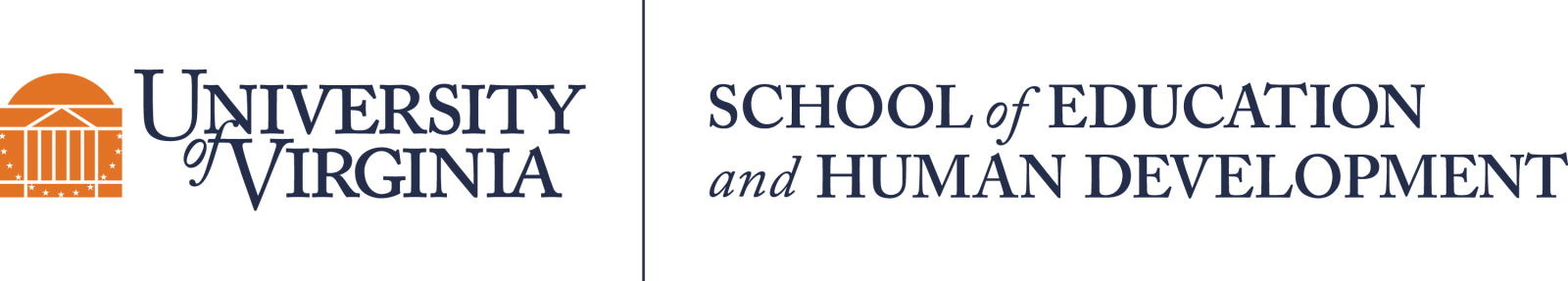 Questions or Comments

 Michael Kennedy, Ph.D.          MKennedy@Virginia.edu 
Rachel L Kunemund, Ph.D.	             rk8vm@virginia.edu
“Big Idea” Question
Intro
Review Concepts
Check-In Questions
Teacher Demo
Vocabulary
Student-Friendly Definition
Examples & Non-Examples
Morphological Word Parts
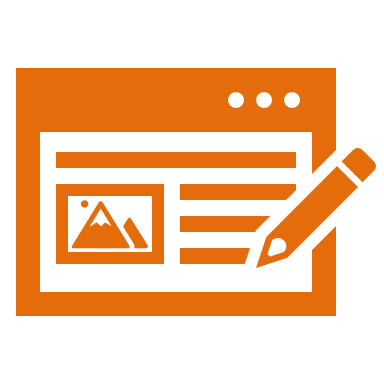 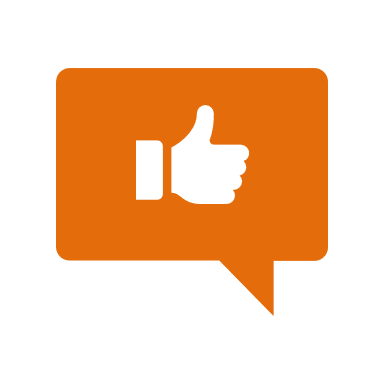 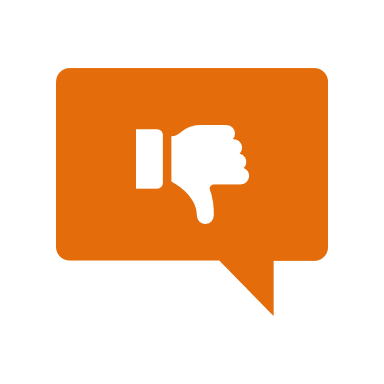 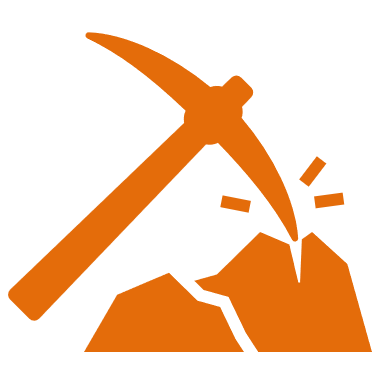 Simulation/Activity
[Speaker Notes: OK everyone, get ready for our next lesson.  Just as a reminder, these are the different components that our lesson may include, and you’ll see these icons in the top left corner of each slide so that you can follow along more easily!]
Heliocentric
Intro
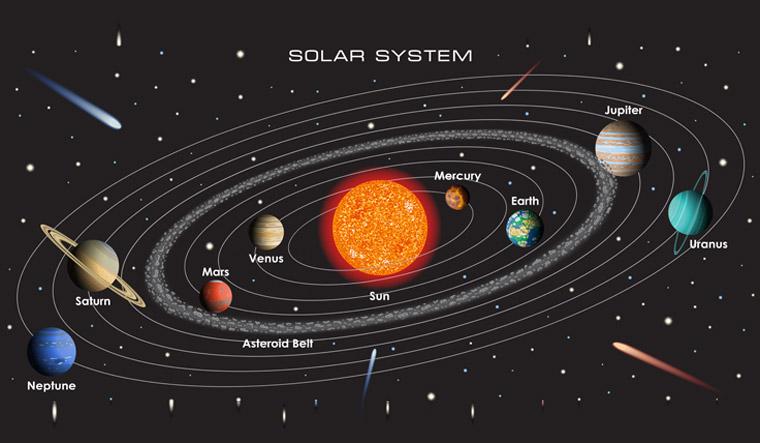 [Speaker Notes: Today we will learn about the Heliocentric model of the solar system.]
Big Question: What is the difference between heliocentric and geocentric models of the solar system and why is it important to understand them?
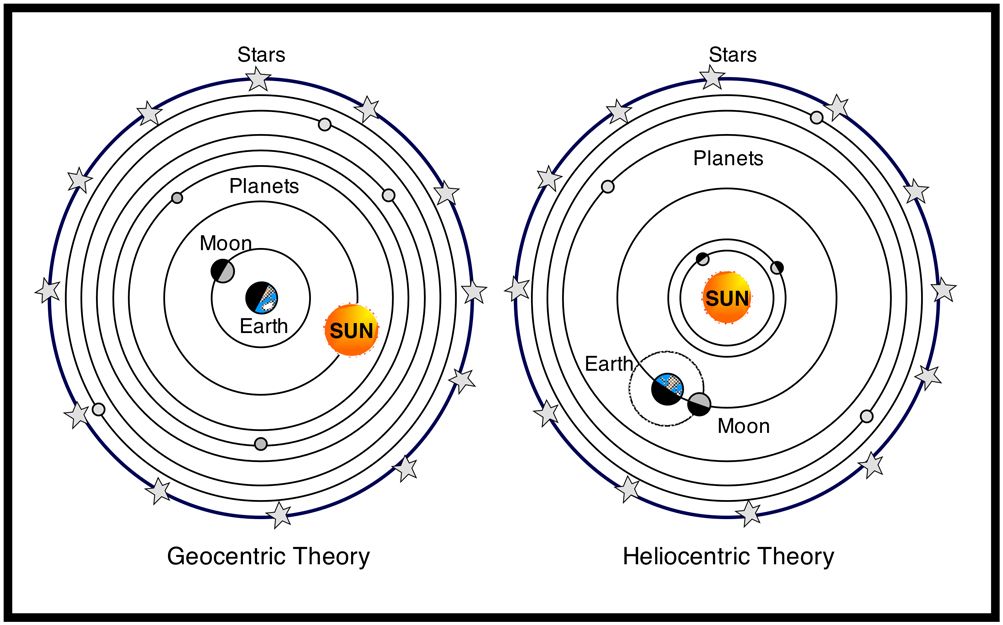 [Speaker Notes: Our “big question” is: What is the difference between heliocentric and geocentric models of the solar system and why is it important to understand them? [Pause and illicit predictions from students.]

I love all these thoughtful scientific hypotheses! Be sure to keep this question and your predictions in mind as we move through these next few lessons, and we’ll continue to revisit it.]
[Speaker Notes: Before we move on to our new vocabulary term, let’s review some other words & concepts that you already learned and make sure you are firm in your understanding.]
The Solar System: the sun with all the planets and other bodies that revolve around it
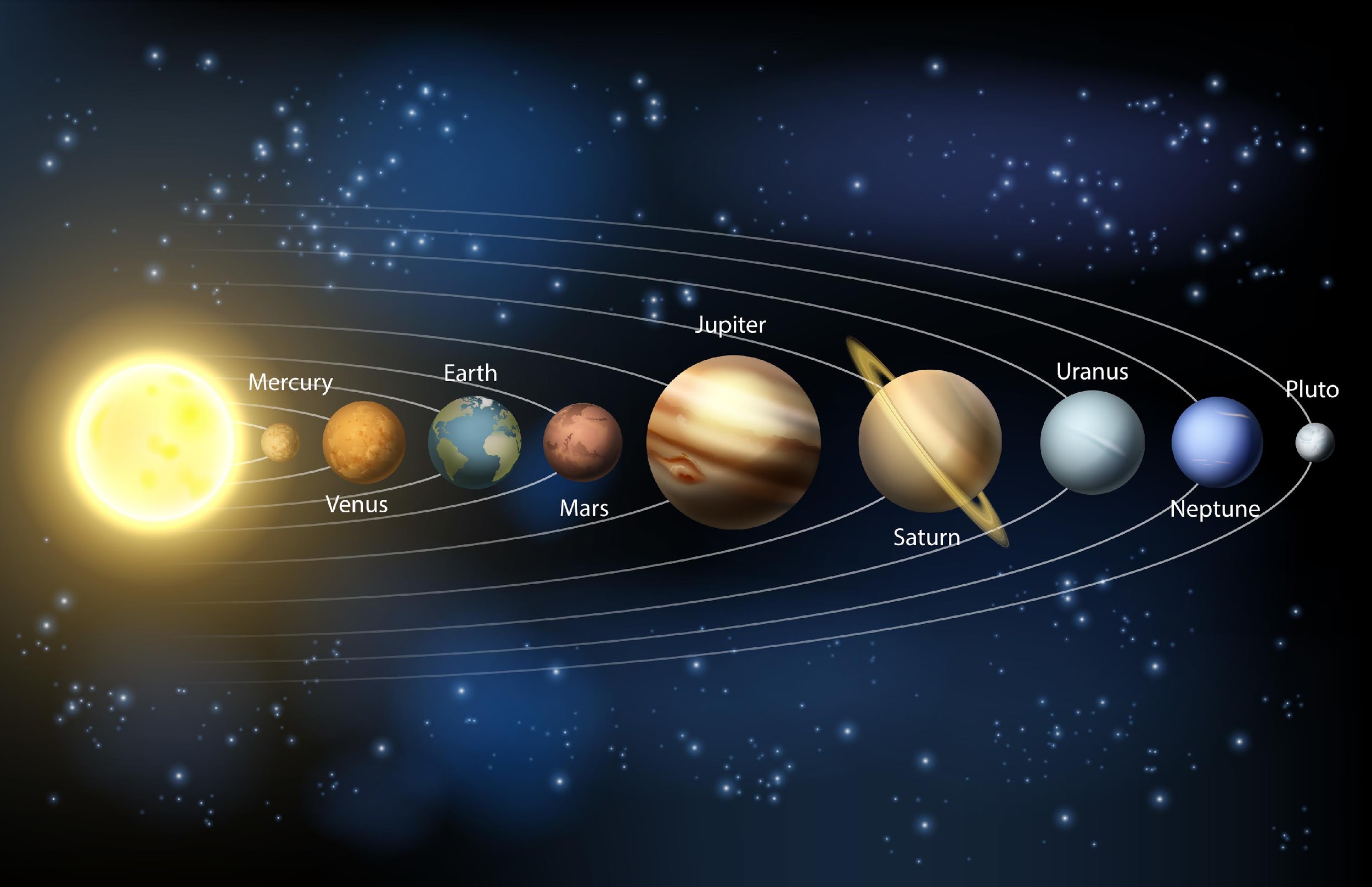 [Speaker Notes: The solar system is the sun with all the planets and other bodies that revolve around it.]
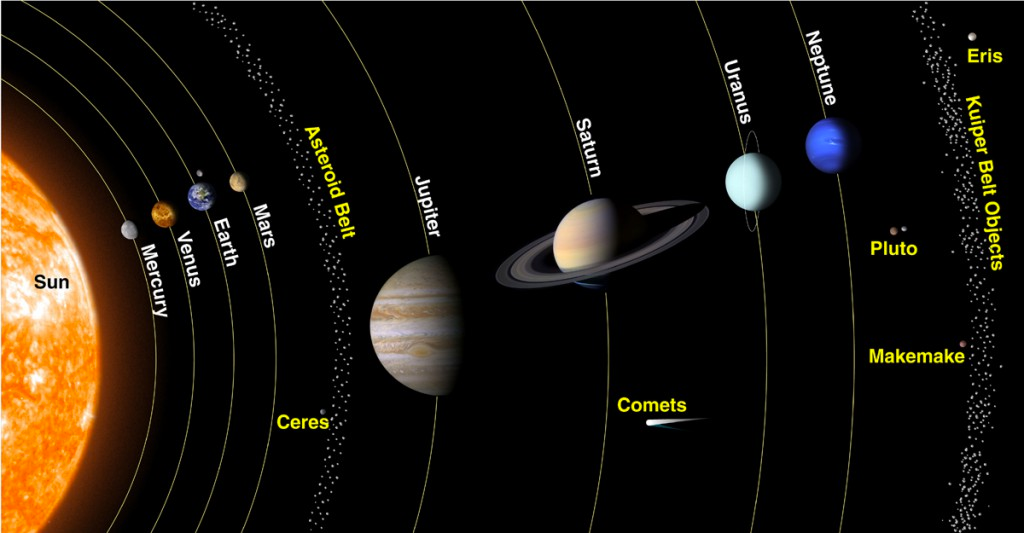 [Speaker Notes: The solar system consists of the sun, moon, Earth, other planets, and their moons, meteors, asteroids, and comets.]
Planet: a body or object in space that revolves around a star and has a spherical shape
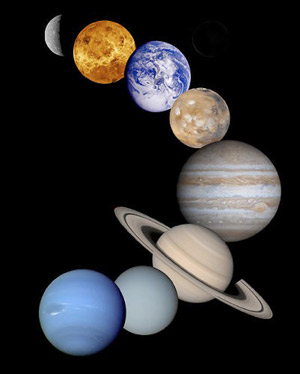 [Speaker Notes: A planet is a body or object in space that revolves around a star and has a spherical shape.]
Geocentric Model: model of the universe in which the earth is at the center and the sun, moon, stars, and planets orbit around the earth
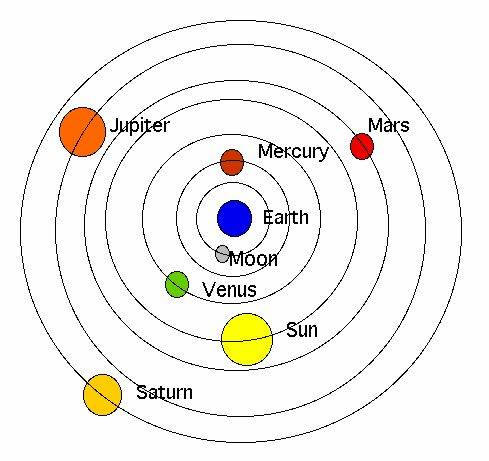 [Speaker Notes: The Geocentric model of the universe in which the earth is at the center and the sun, moon, stars, and planets orbit around the earth.]
[Speaker Notes: Now let’s pause for a moment to check your understanding.]
What is a solar system?
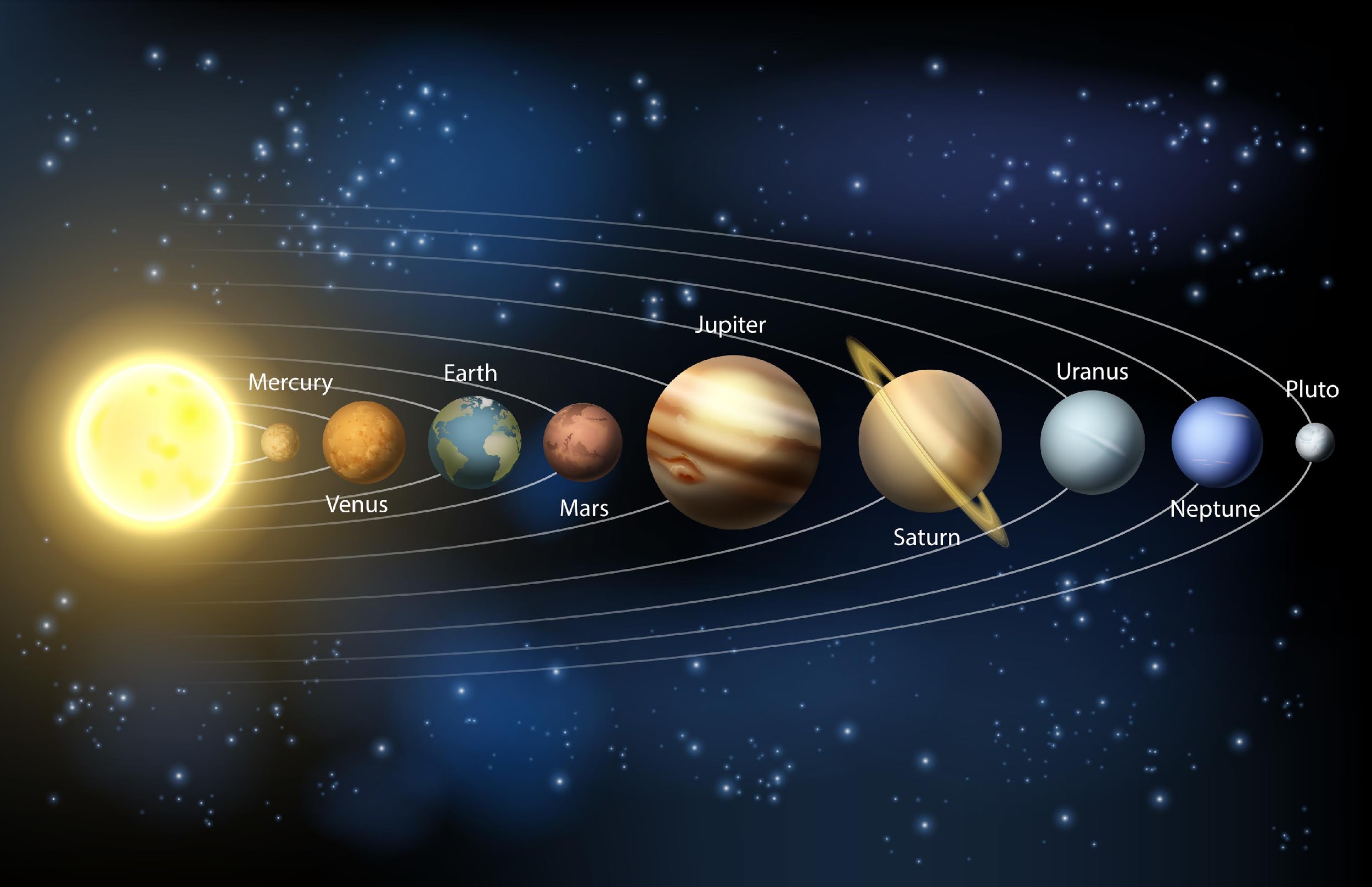 [Speaker Notes: What is a solar system?

[The solar system is the sun with all the planets and other bodies that revolve around it.]]
What is a planet?
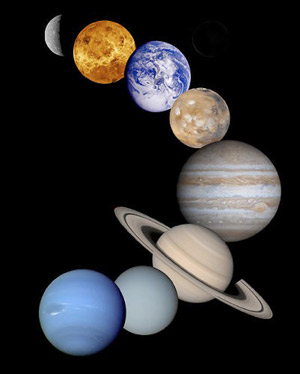 [Speaker Notes: What is a planet?

A planet is a body or object in space that revolves around a star and has a spherical shape.]
What is the geocentric model?
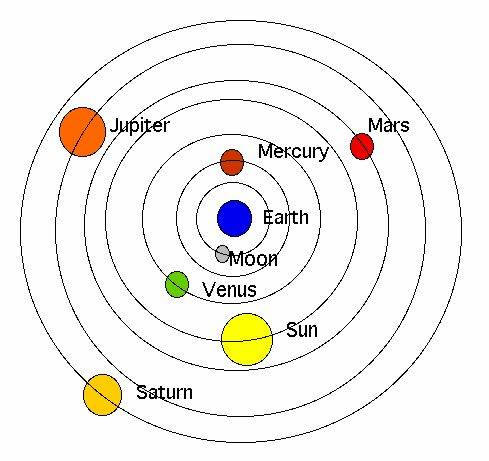 [Speaker Notes: What is the geocentric model?

[The Geocentric model of the universe in which the earth is at the center and the sun, moon, stars, and planets orbit around the earth.]]
Heliocentric Model
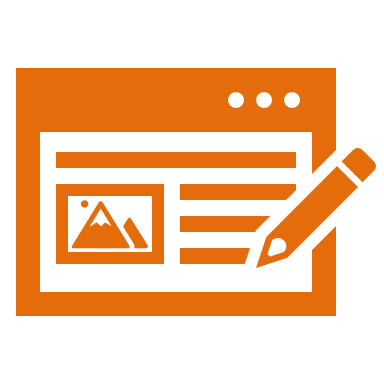 [Speaker Notes: Now that we’ve reviewed, let’s define our new term, heliocentric model.]
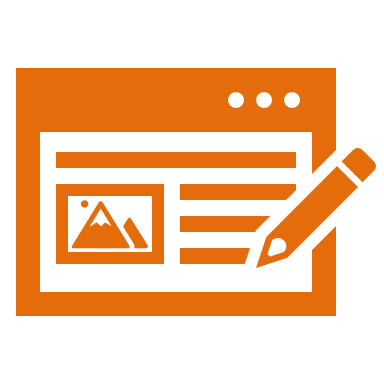 Heliocentric Model: model of the universe in which the sun is at the center and the stars and planets orbit the sun
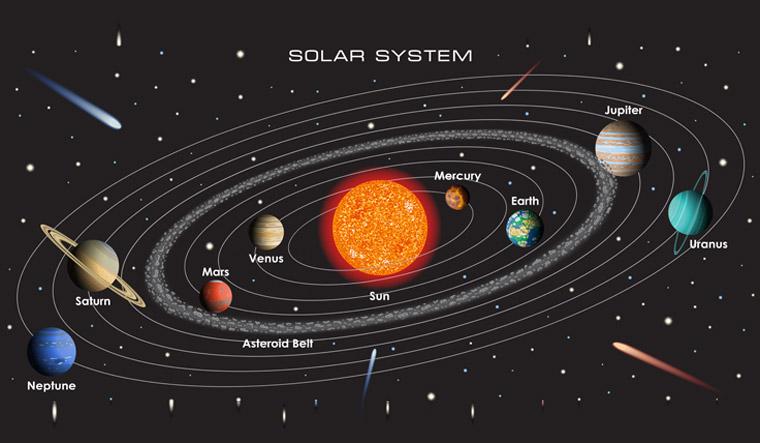 [Speaker Notes: The heliocentric model of the universe states that the sun is at the center and the stars and planets orbit the sun.]
[Speaker Notes: Now let’s pause for a moment to check your understanding.]
What is the heliocentric model?
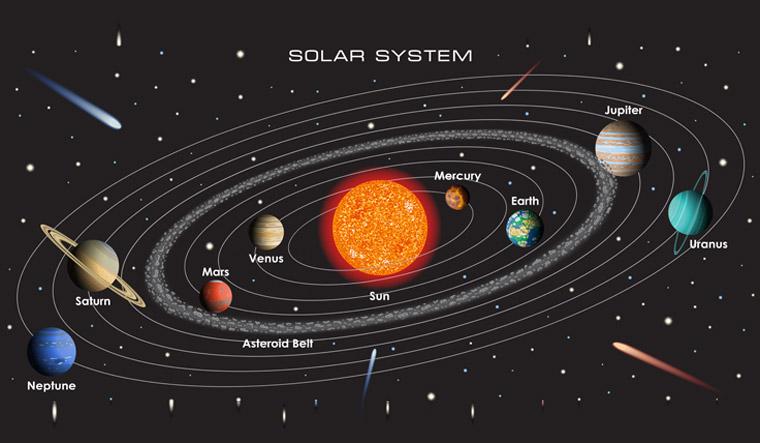 [Speaker Notes: What is the heliocentric model?

[The heliocentric model of the universe states that the sun is at the center and the stars and planets orbit the sun.]]
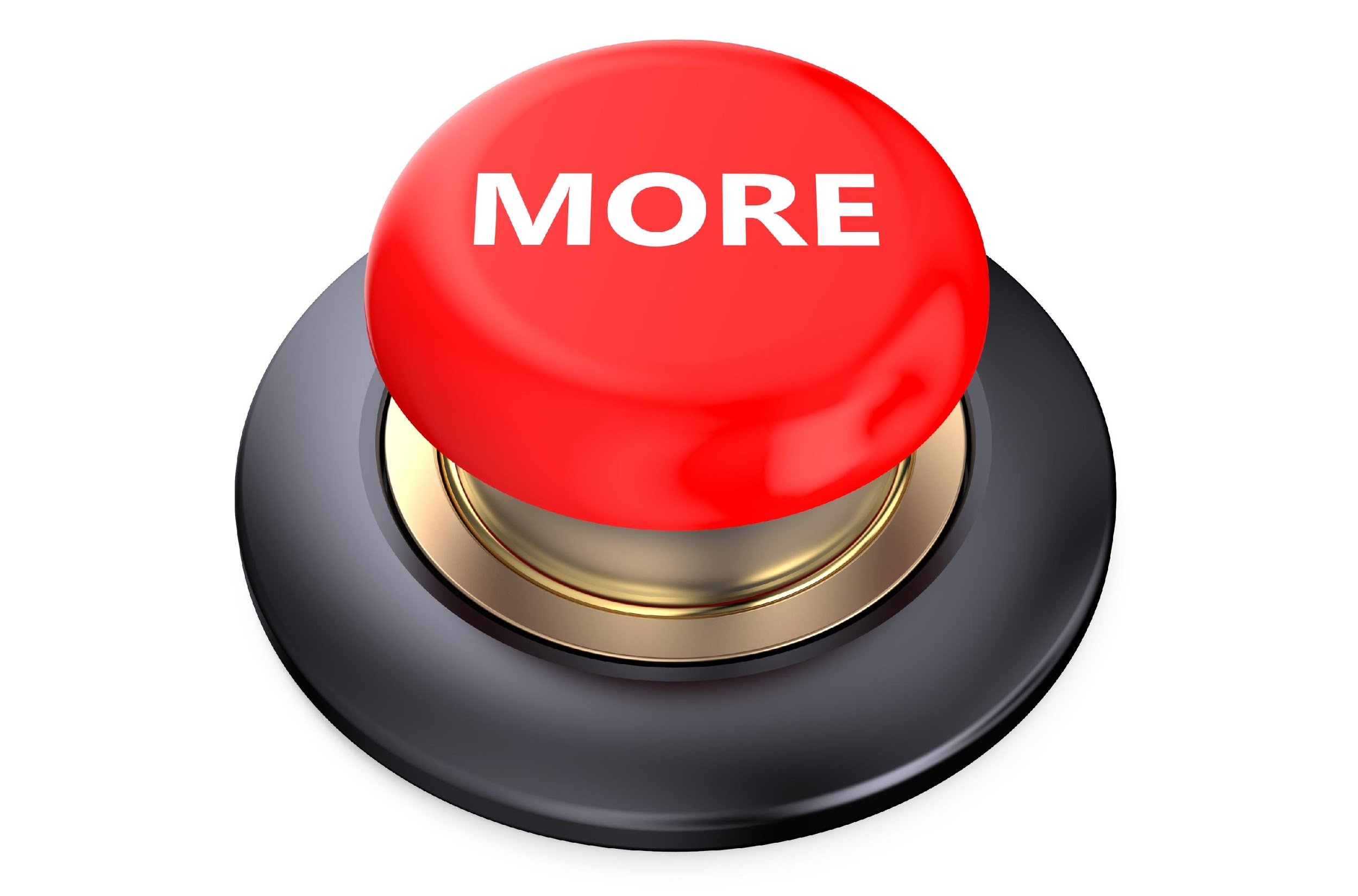 [Speaker Notes: That is the basic definition, but there is a bit more you need to know.]
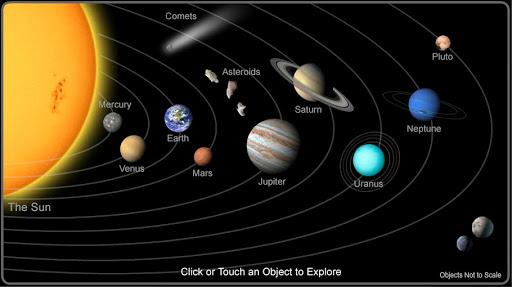 [Speaker Notes: The heliocentric is the current accepted model of the solar system.]
Copernicus

Mathematician and astronomer
From Poland in 16th Century
Created initial Heliocentric Theory
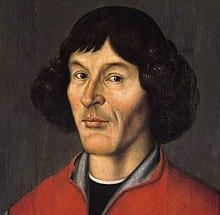 [Speaker Notes: Nicolaus Copernicus was a 16th century mathematician and astronomer who first created the theory that the sun is at the center of the solar system.]
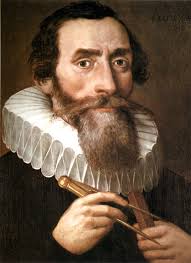 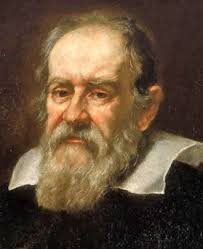 Kepler
Galileo
[Speaker Notes: Copernicus’ theories were later expanded upon by Galileo and Kepler]
[Speaker Notes: Let’s check-in for understanding.]
Heliocentric Model: model of the universe in which the ____ is at the center and the stars and planets orbit the sun
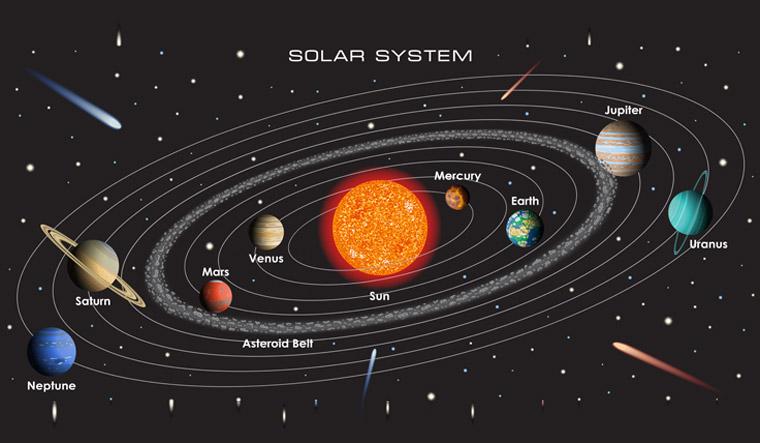 [Speaker Notes: Heliocentric Model: model of the universe in which the ______ is at the center and the stars and planets orbit the sun]
Heliocentric Model: model of the universe in which the sun is at the center and the stars and planets orbit the sun
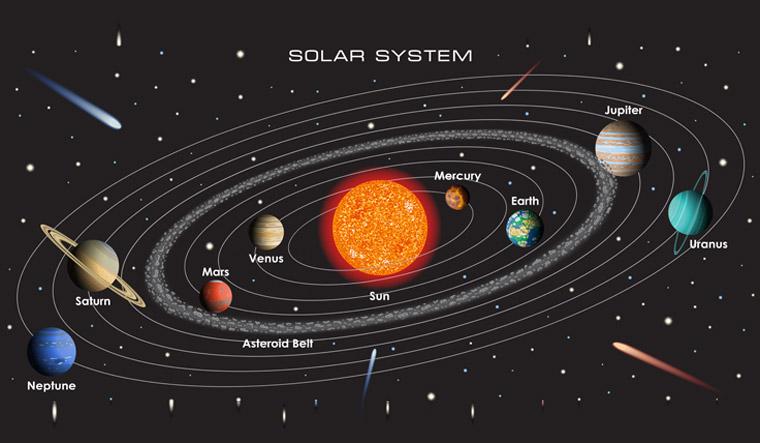 [Speaker Notes: Heliocentric Model: model of the universe in which the sun is at the center and the stars and planets orbit the sun]
Who developed the heliocentric model?
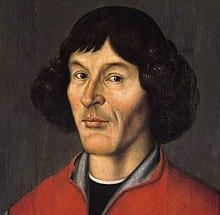 [Speaker Notes: Who developed the heliocentric model?

[Nicolaus Copernicus was a 16th century mathematician and astronomer who first created the theory that the sun is at the center of the solar system.]]
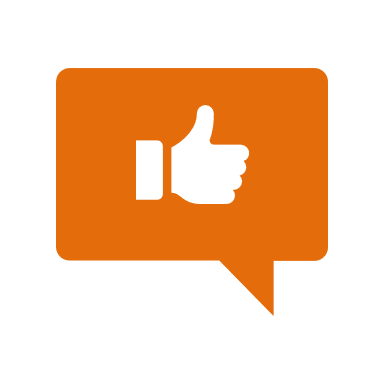 [Speaker Notes: Now, let’s talk about some examples of the Heliocentric model.]
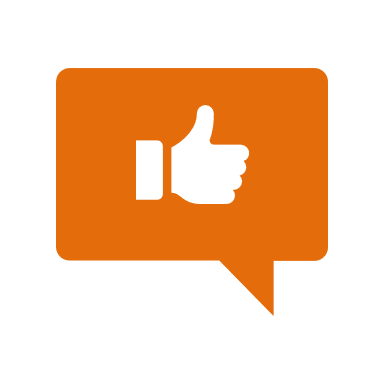 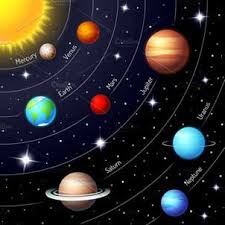 [Speaker Notes: Here is an example of heliocentric model of the solar system.]
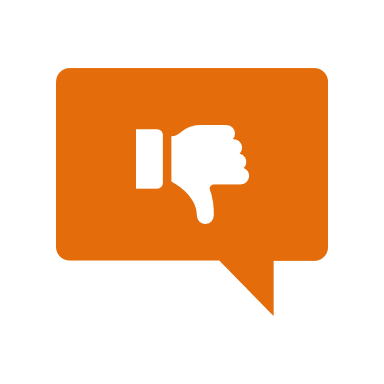 [Speaker Notes: Now let’s talk about a non-example of the Heliocentric model.]
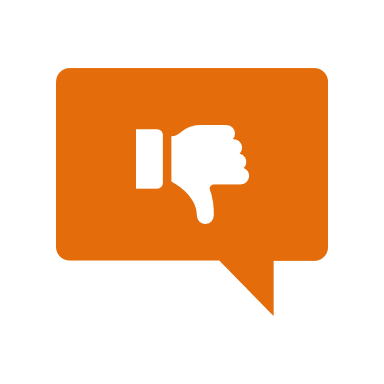 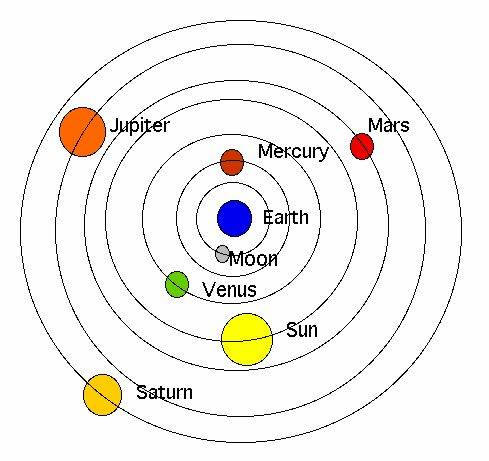 [Speaker Notes: This non-example shows the geocentric model where earth and not the sun is at the center.]
[Speaker Notes: Let’s check-in for understanding.]
Why isn’t this an example of a heliocentric model?
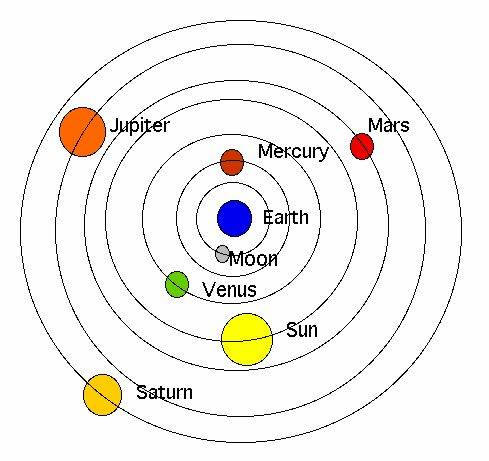 [Speaker Notes: Why isn’t this an example of a heliocentric model?

[Earth is at the center, not the sun.]]
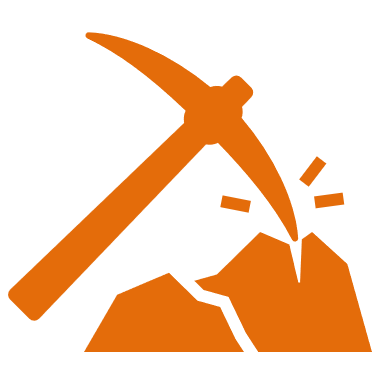 [Speaker Notes: Let’s break down the term heliocentric.]
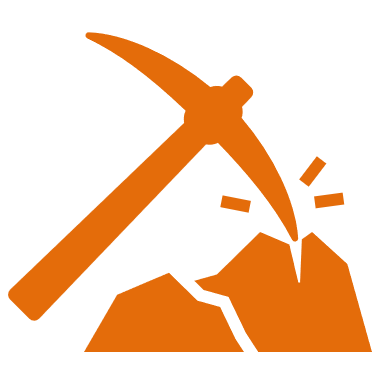 Heliocentric
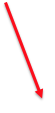 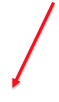 Helio
centric
[Speaker Notes: The word heliocentric can be broken down into two parts.]
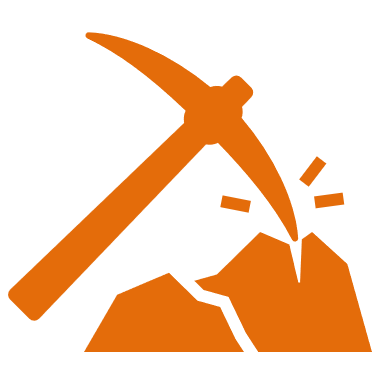 Heliocentric
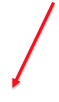 Helio
centric
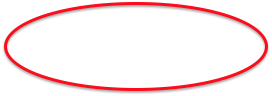 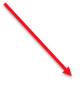 Sun
[Speaker Notes: Helio means “sun”.]
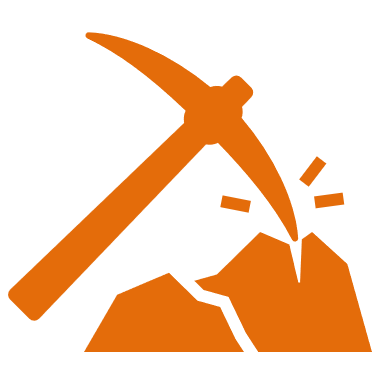 Heliocentric
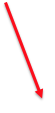 Helio
centric
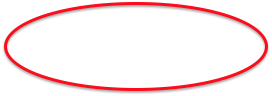 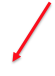 at the center
[Speaker Notes: Centric means “at the center”.]
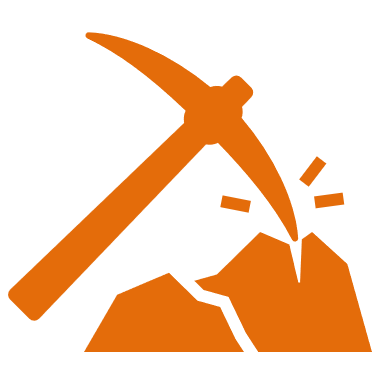 Helio
centric
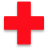 Heliocentric
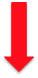 Sun at the center
[Speaker Notes: So, when you put it all together, heliocentric means “sun at the center”.]
[Speaker Notes: Let’s check-in for understanding.]
How can we use the word parts of heliocentric to help us remember the definition of the term?
Heliocentric
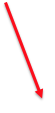 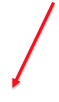 Helio
centric
[Speaker Notes: How can we use the word parts of heliocentric to help us remember the definition of the term?

[The word heliocentric can be broken down into two parts. 

Helio means “sun”.

Centric means “at the center”.

So, when you put it all together, heliocentric means “sun at the center”.]]
What is the heliocentric model?
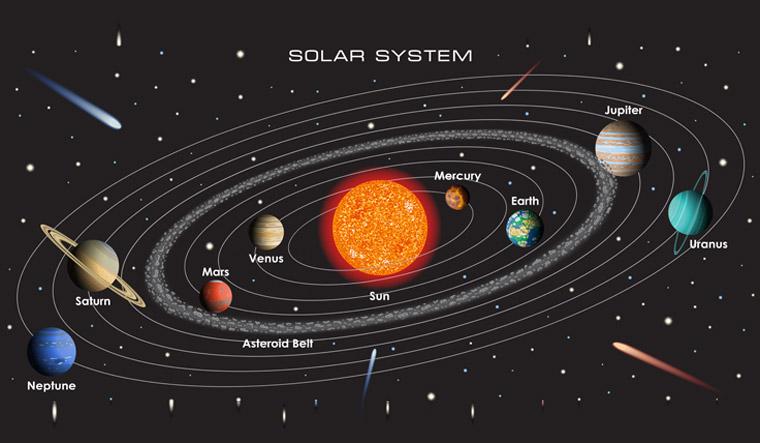 [Speaker Notes: What is the heliocentric model?

[The heliocentric model of the universe states that the sun is at the center and the stars and planets orbit the sun.]]
Who developed the heliocentric model?
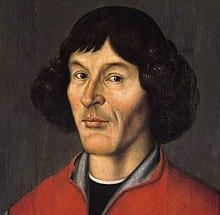 [Speaker Notes: Who developed the heliocentric model?

[Nicolaus Copernicus was a 16th century mathematician and astronomer who first created the theory that the sun is at the center of the solar system.]]
Which is the current accepted model of the solar system?
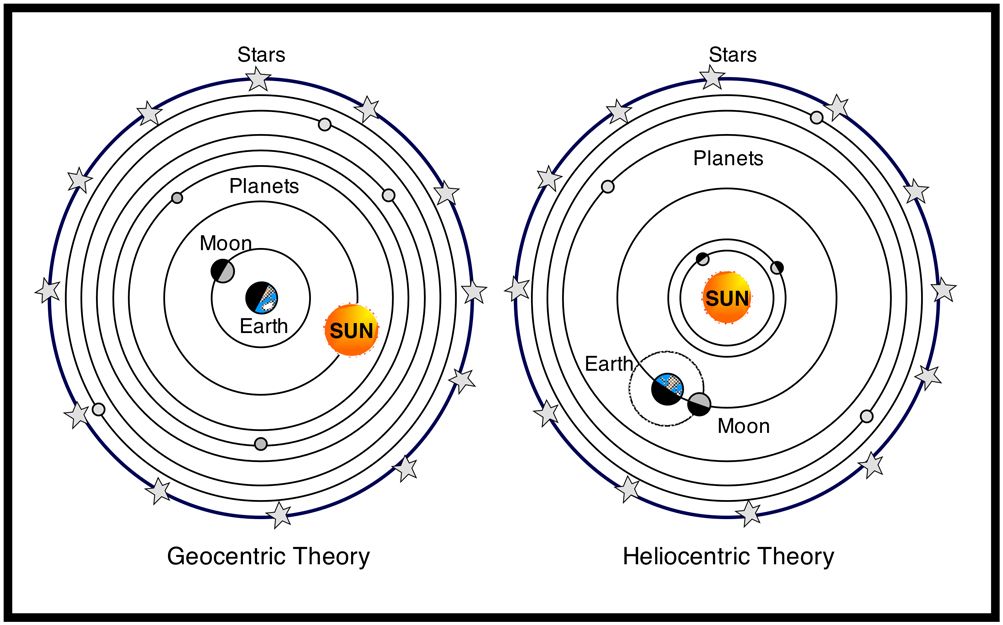 [Speaker Notes: Which is the current accepted model of the solar system?]
Which is the current accepted model of the solar system?
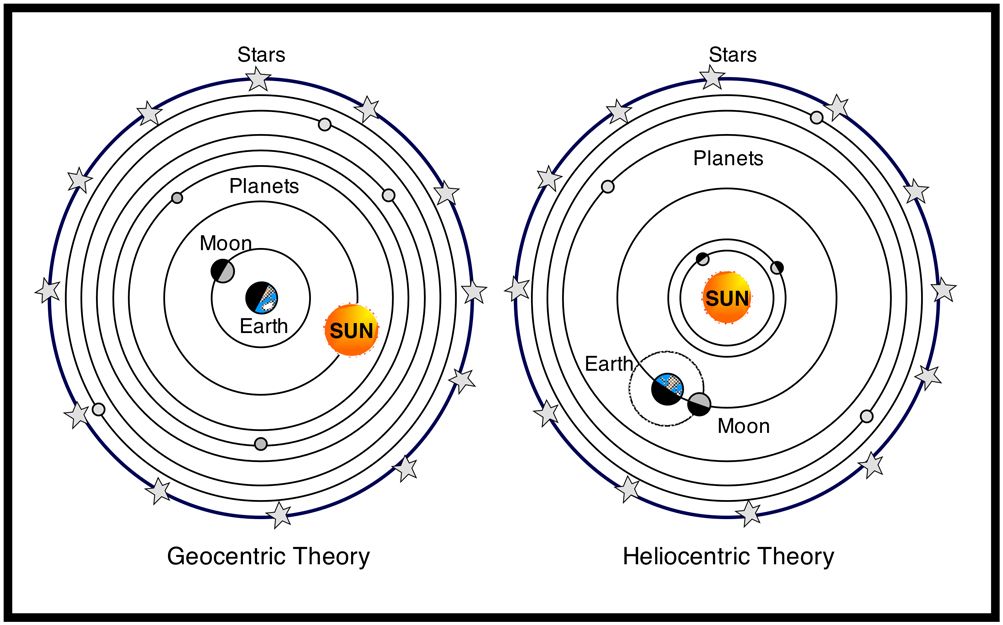 [Speaker Notes: Which is the current accepted model of the solar system?

[Heliocentric Model]]
Remember!!!
[Speaker Notes: So remember!]
Heliocentric Model: model of the universe in which the sun is at the center and the stars and planets orbit the sun
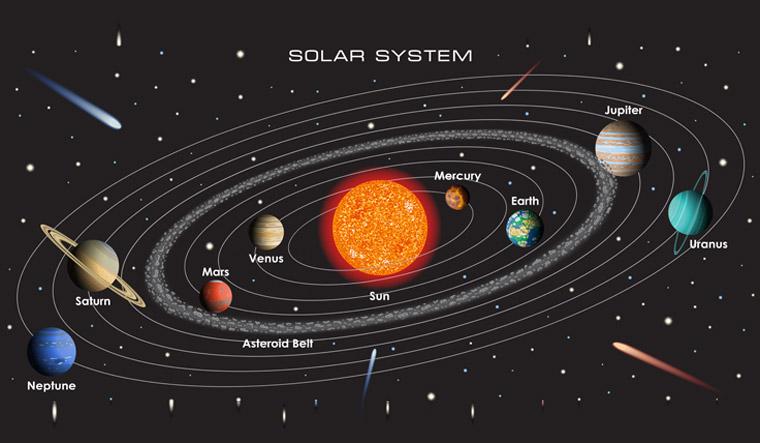 [Speaker Notes: Heliocentric Model: model of the universe in which the sun is at the center and the stars and planets orbit the sun]
Big Question: What is the difference between heliocentric and geocentric models of the solar system and why is it important to understand them?
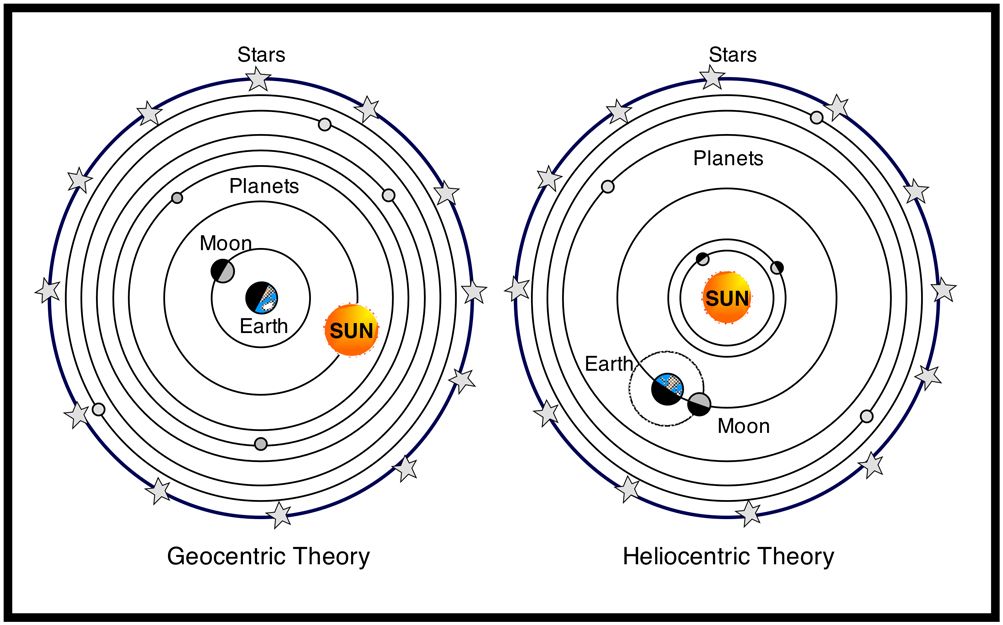 [Speaker Notes: Explicit cue to revisit the big question at the end of the lesson:  Okay everyone.  Now that we’ve learned the term, let’s reflect once more on our big question.  Was there anything that we predicted earlier that was correct or incorrect? Do you have any new hypotheses to share?]
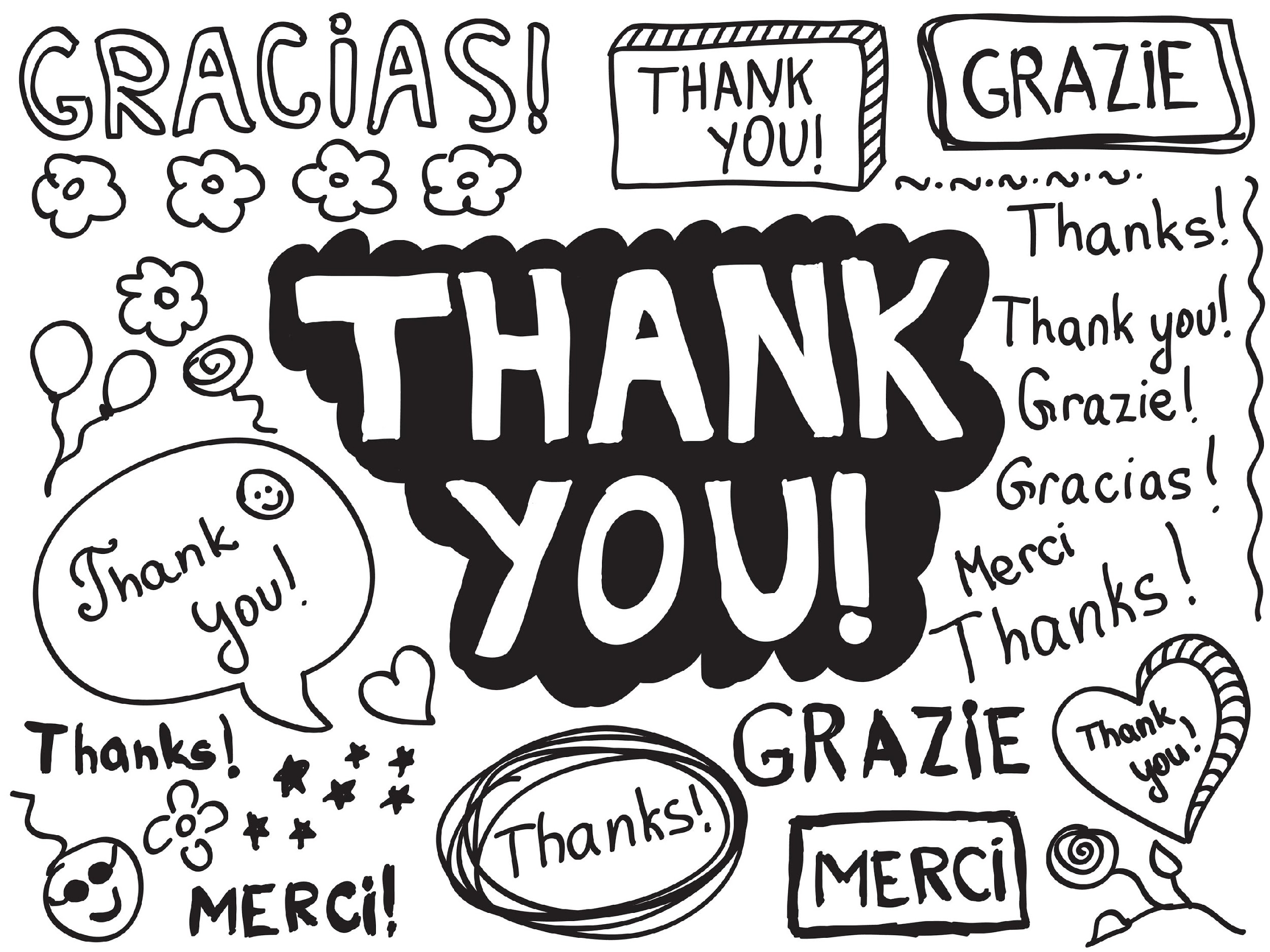 [Speaker Notes: Thanks for watching, and please continue watching CAPs available from this website.]
This Video Was Created With Resources From:
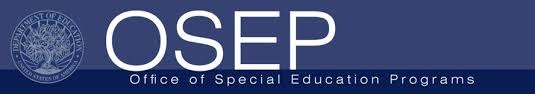 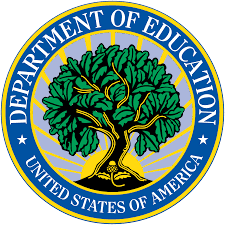 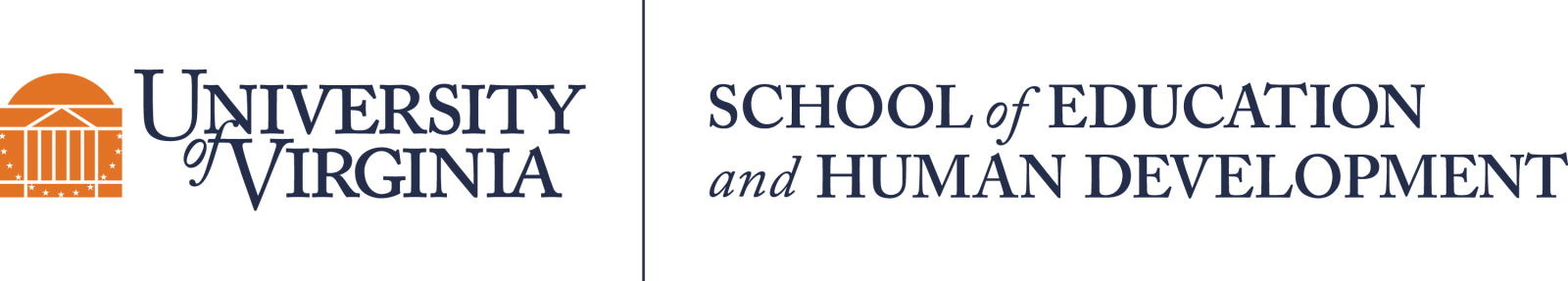 Questions or Comments

 Michael Kennedy, Ph.D.          MKennedy@Virginia.edu 
Rachel L Kunemund, Ph.D.	             rk8vm@virginia.edu